Centre and eastern countries
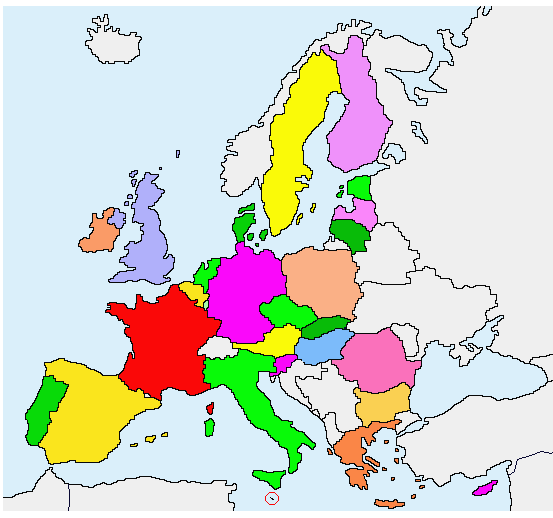 Estonia
Latvia
Lithuania
Poland
Czech Republic
Slovakia
Hungary
Romania
Bulgarie
Slovenia
Bulgaria
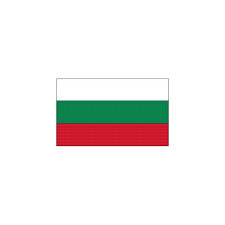 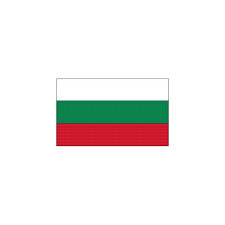 Geographical size: 110 899,7 km2
Capital: Sofia
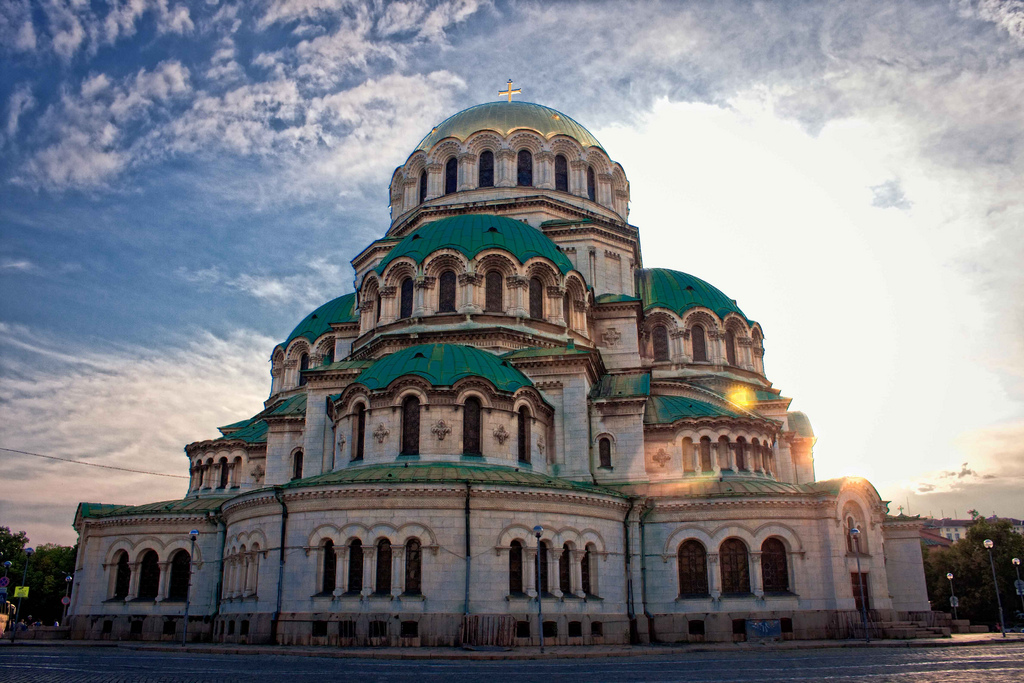 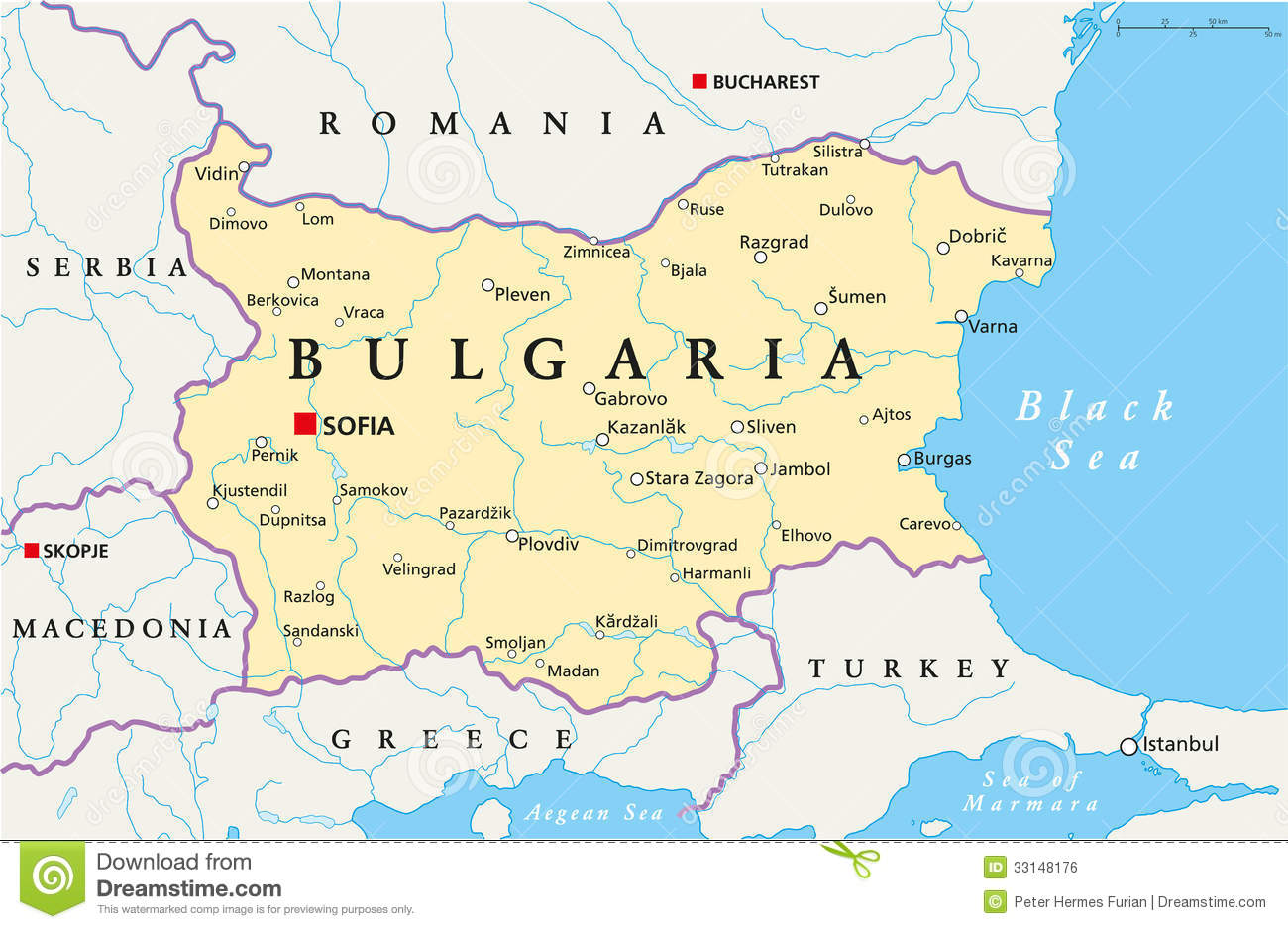 Currency: Bulgarian lev BGN
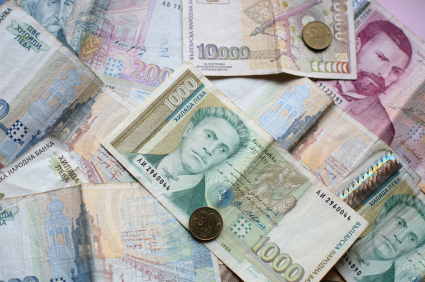 Population: 7 245 677
Population as % of total EU population: 1,4%
Official EU language: Bulgarian
Political system: parliamentary republic

President: Rossen Plevneliev
Prime minister: Boïco Borissov
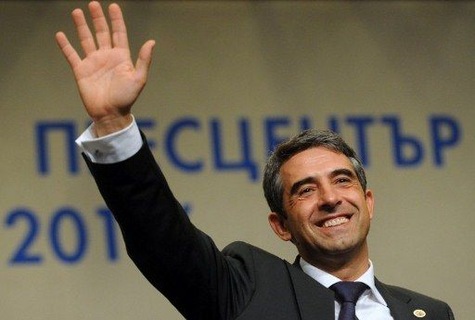 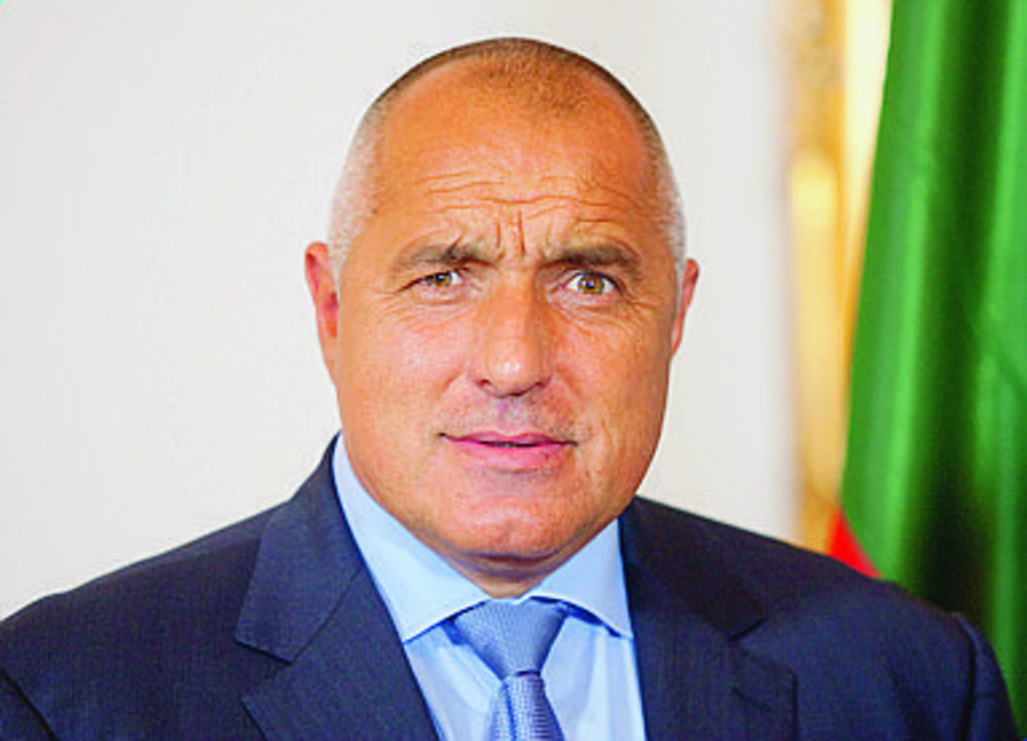 Governement
National Assembly
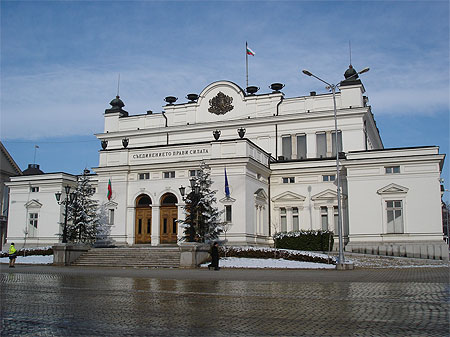 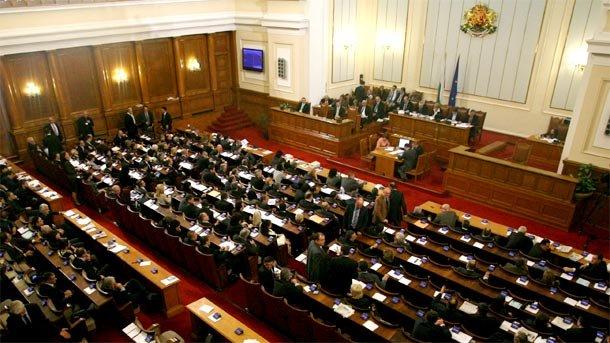 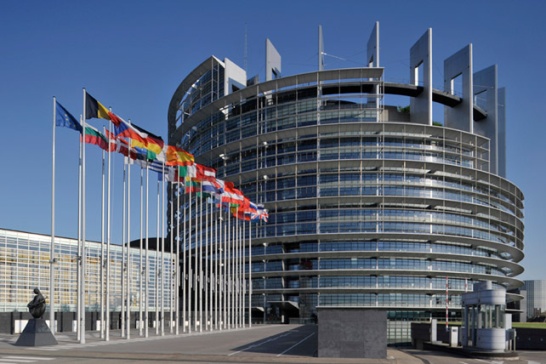 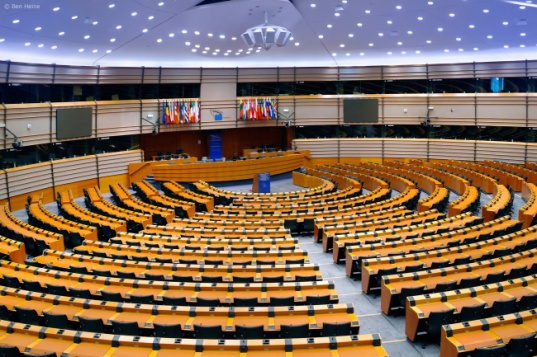 EU member country since: 1 January 2007
Seats in the European Parliament: 17
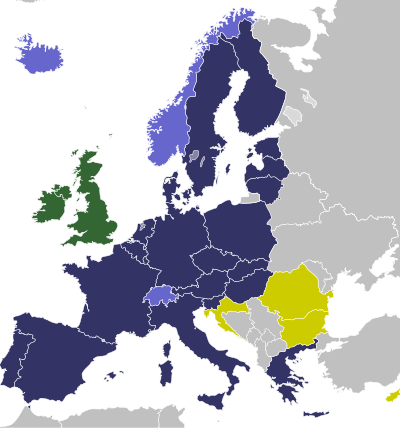 Schengen area member? No, Bulgaria is  not a member of Schengen.
Presidency of the Council : Bulgaria will hold the revolving Presidency of the Council of the EU for the first time in 2018.
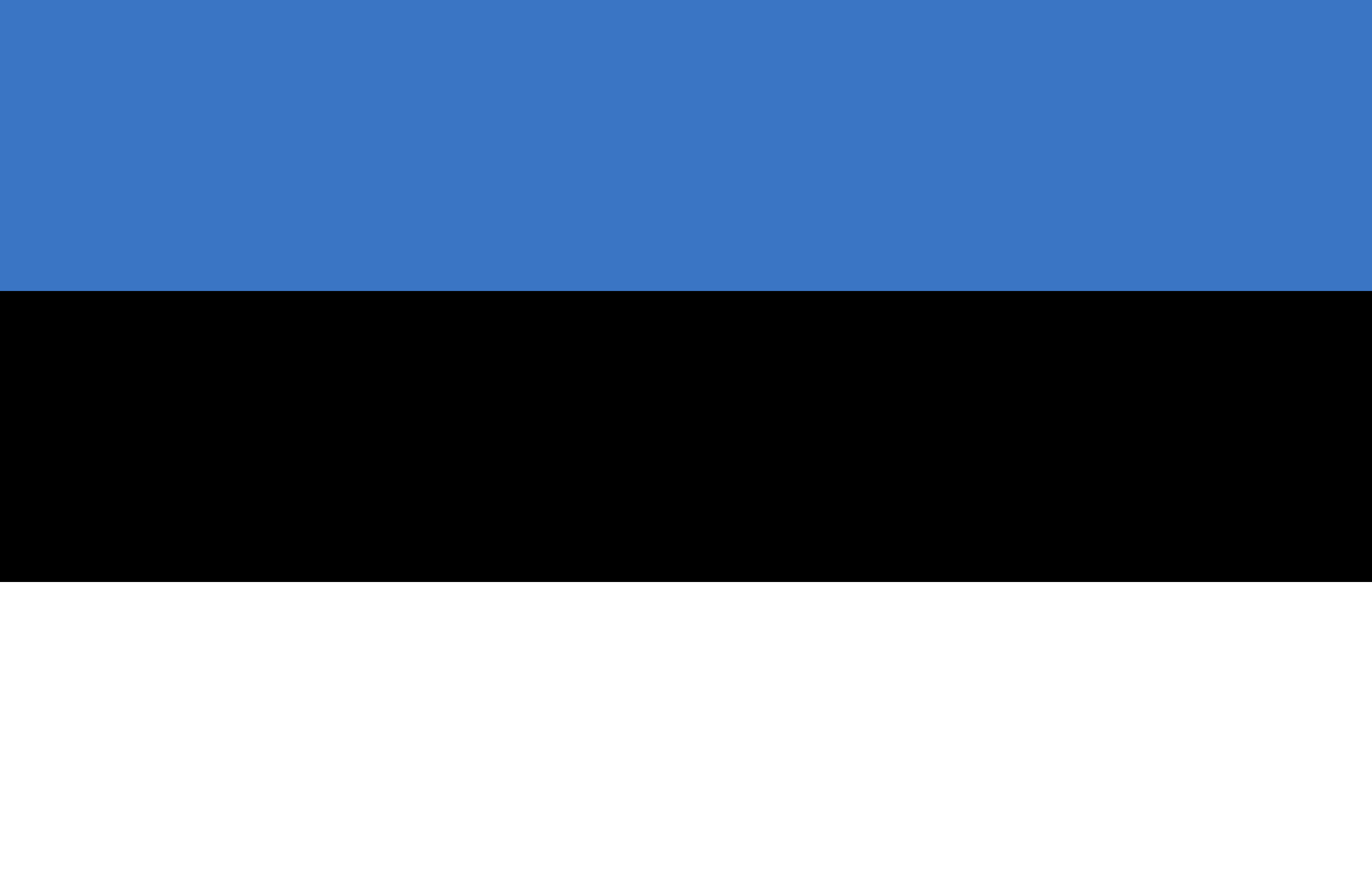 Estonia
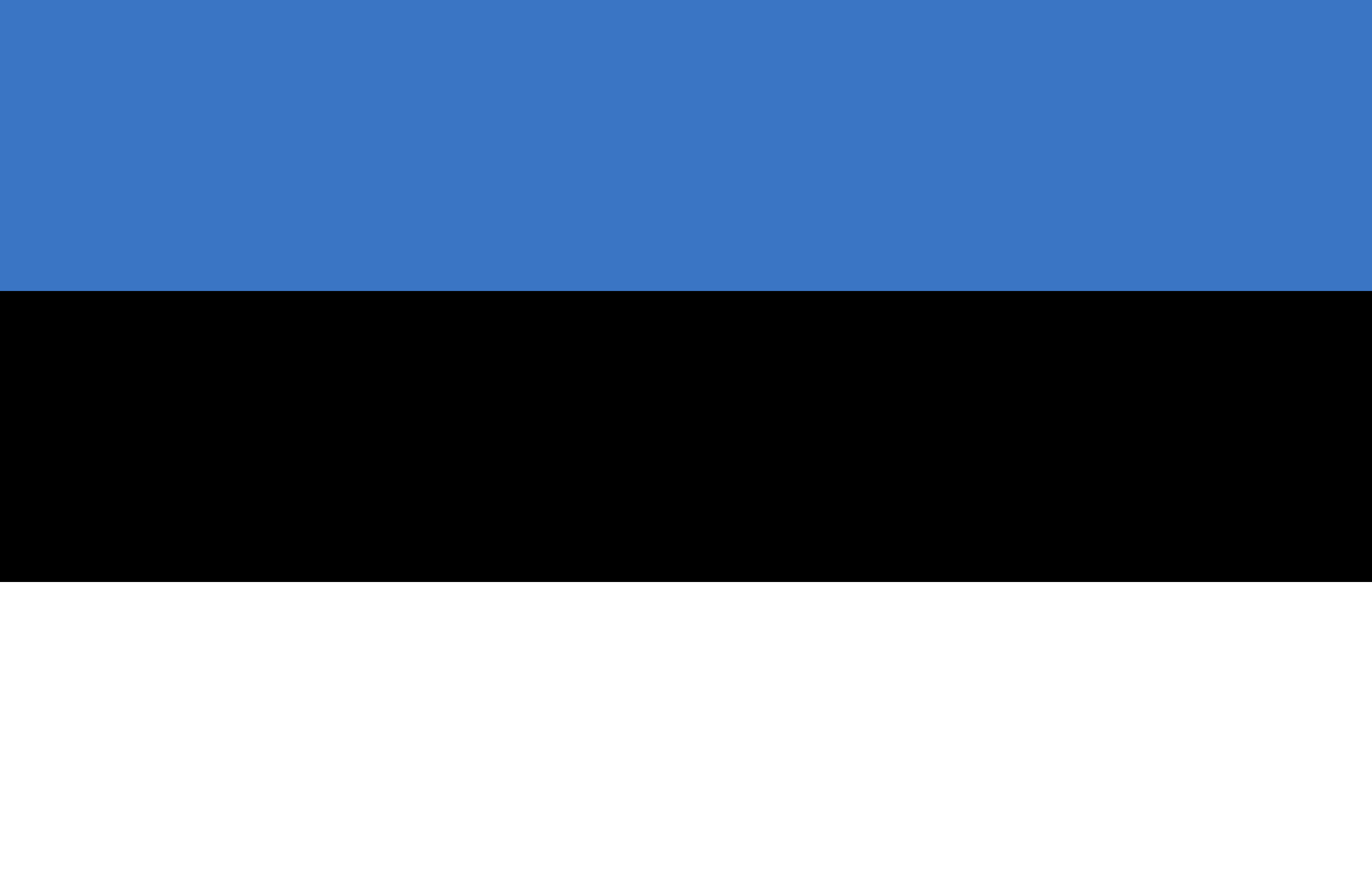 Geographical size: 45 227 km2
Capital: Tallinn
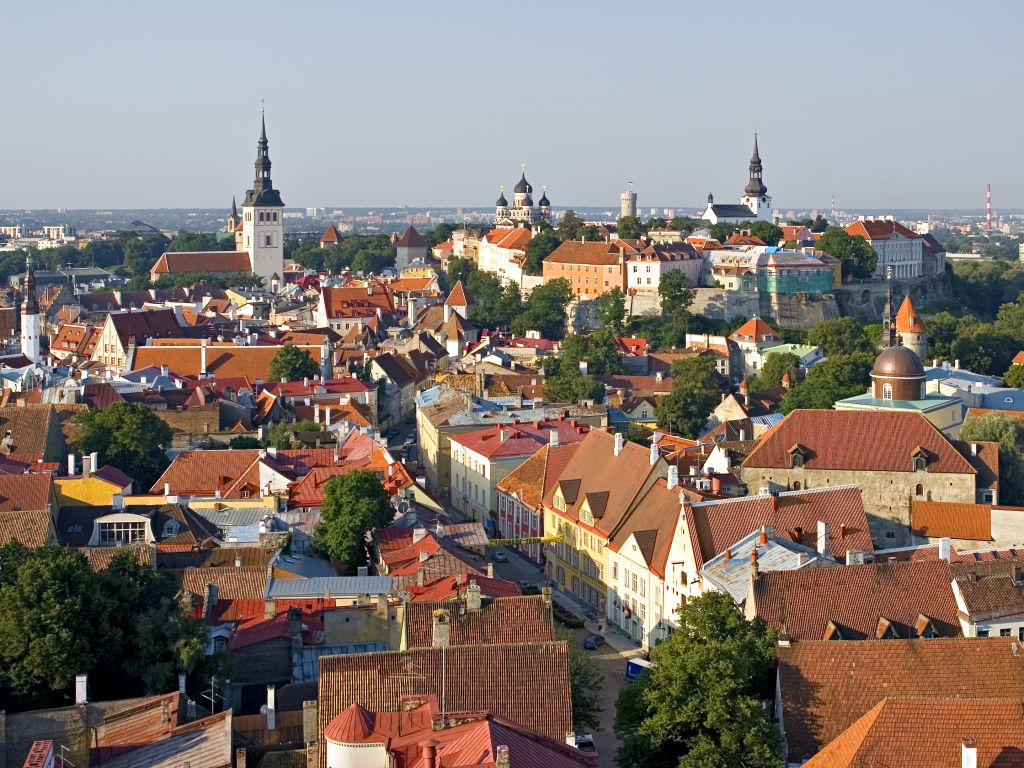 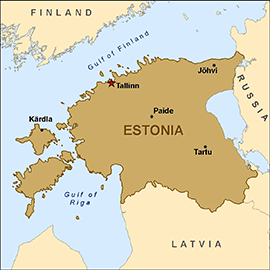 Currency: Eurozone member since 1 January 2011
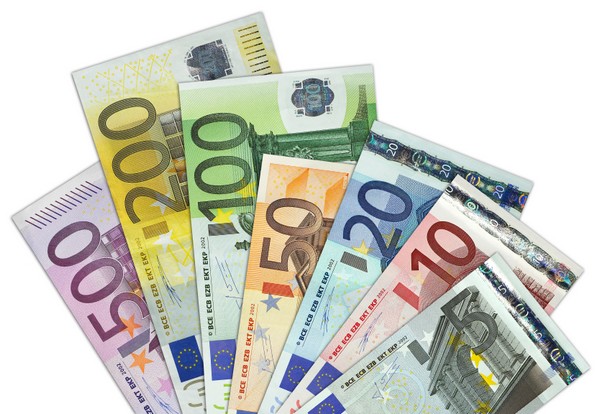 Population: 1 315 819
Population as % of total EU population: 0,3%
Official EU language: Estonian
Political system: parliamentary republic
President: Toomas Hendrik Ilves
Prime minister: Taavi Rõivas
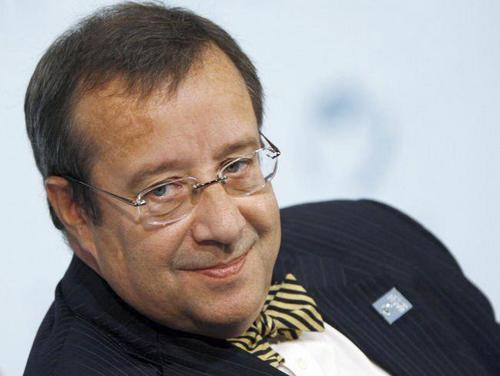 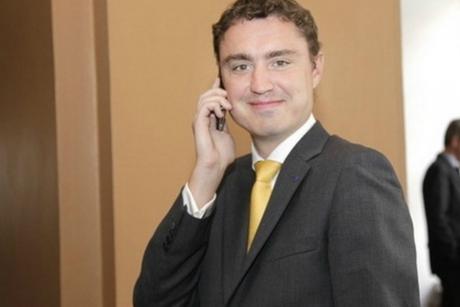 Legislature: Parliament
Government
National Assembly
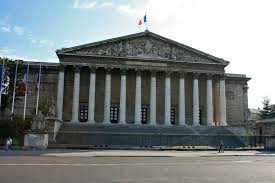 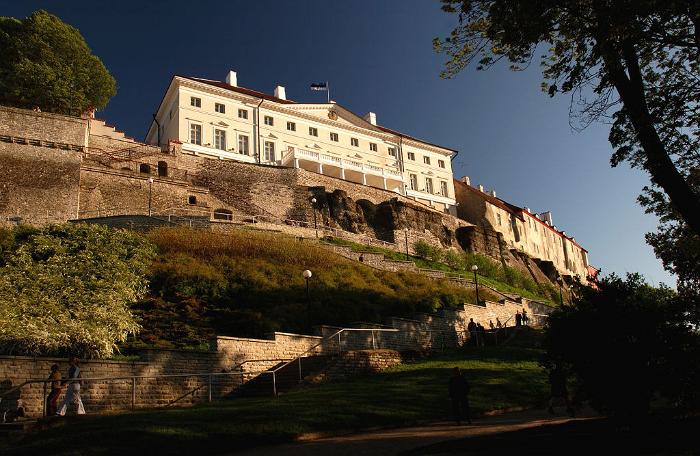 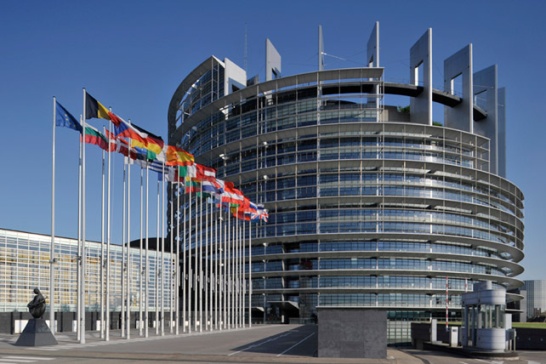 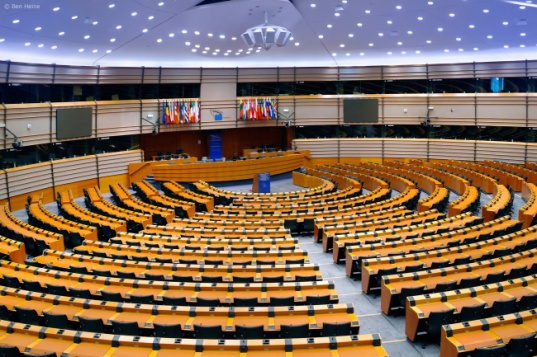 EU member state since: 1 May 2004
Seats in the European Parliament: 6
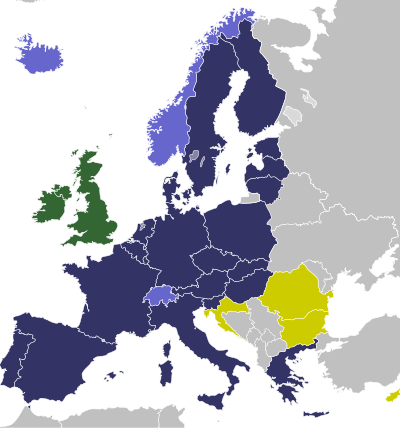 Schengen area member? Yes, Schengen Area member since 21 December 2007
Presidency of the Council:  Estonia will hold the revolving presidency of the Council of the EU for the first time in th first half of 2018.
Latvia
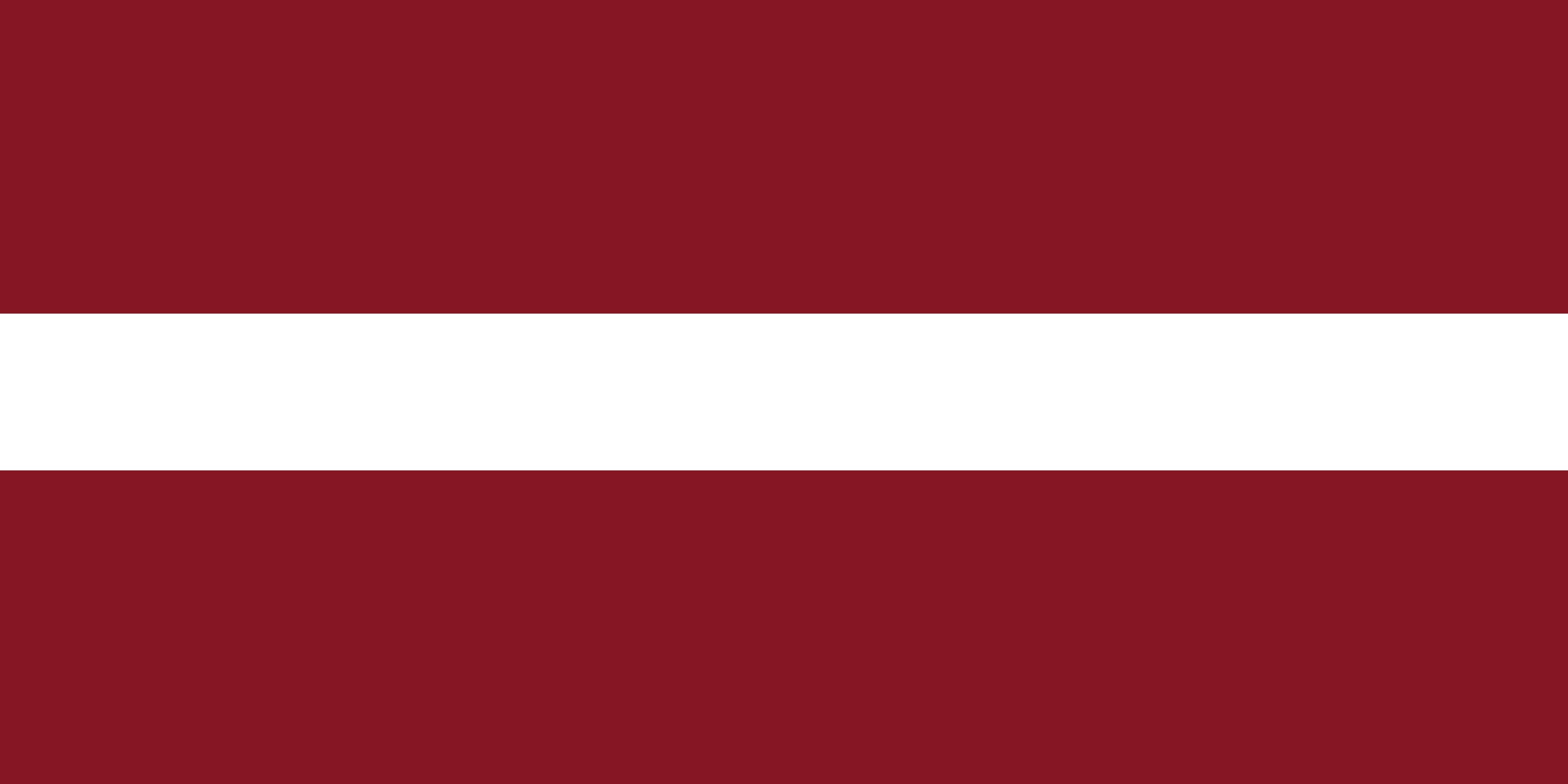 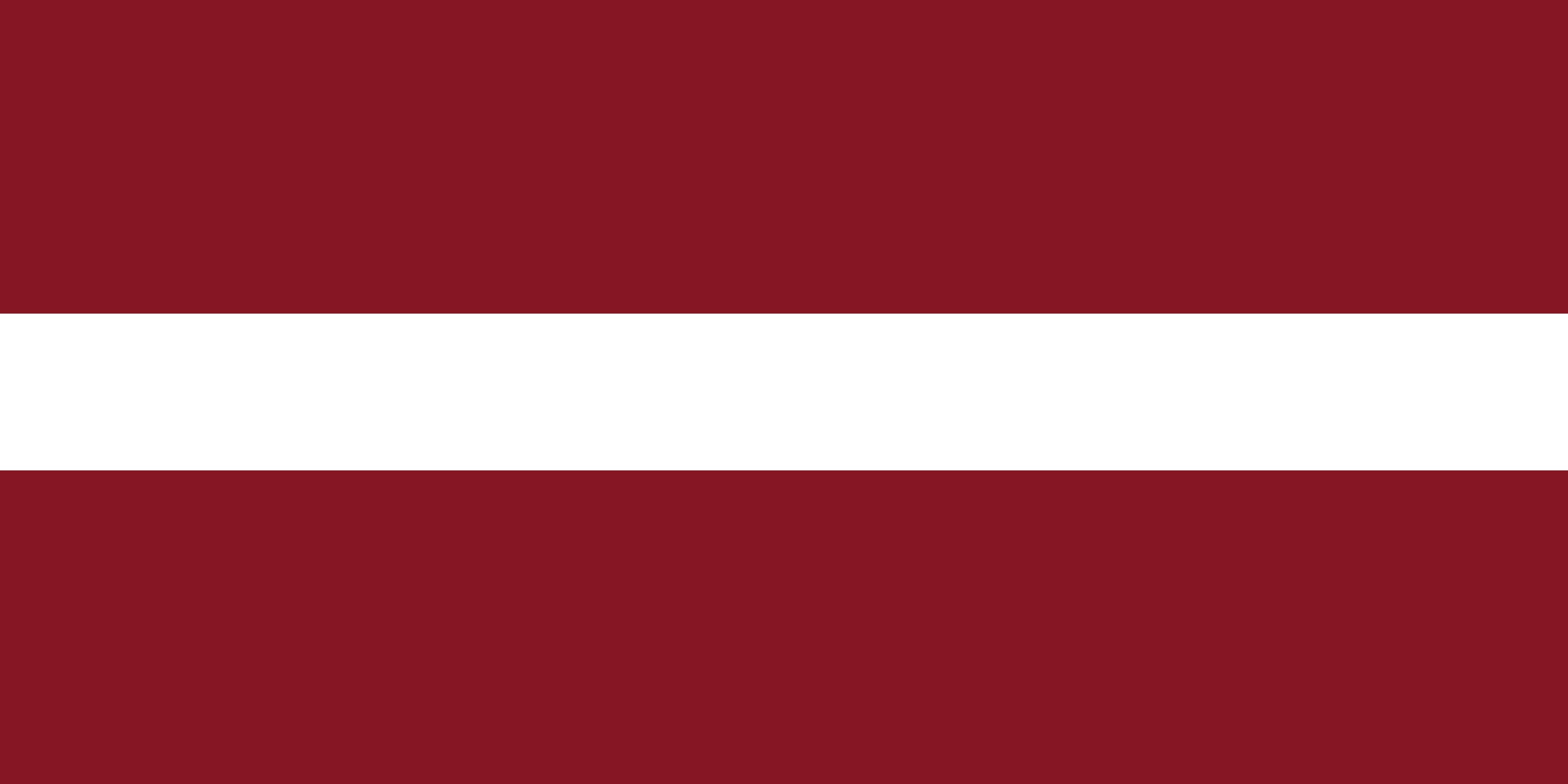 Geographical size: 64 562 km2
Capital: Riga
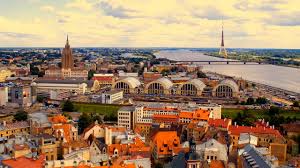 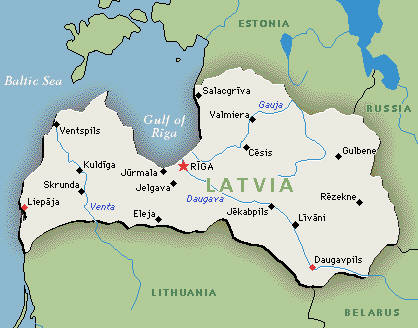 Currency: Eurozone member since                     1 May 2004
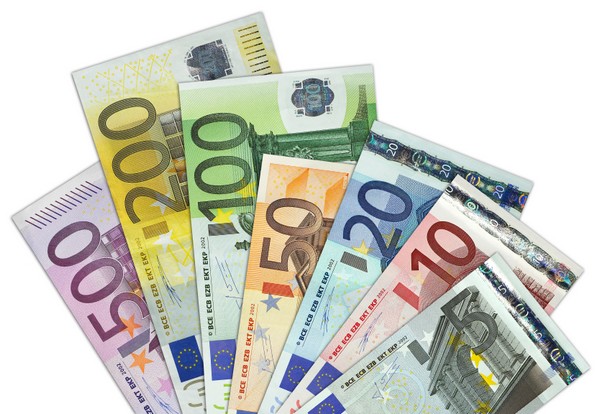 Population: 2 001 468
Population as % of total EU population: 8
Official EU language : Latvian
Political system: parliamentary  republic
President : Andris Bērzins
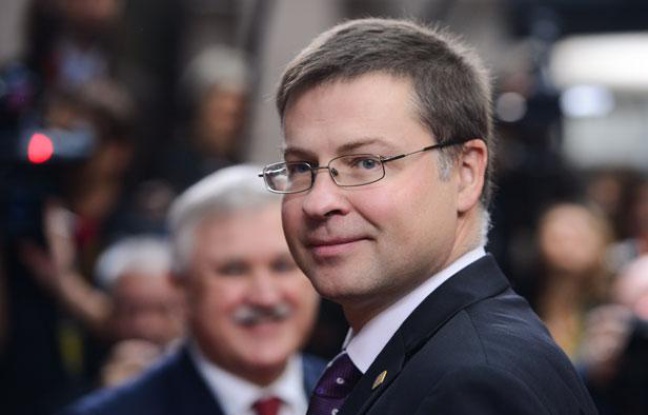 Prime minister: Laimdota Staujuma
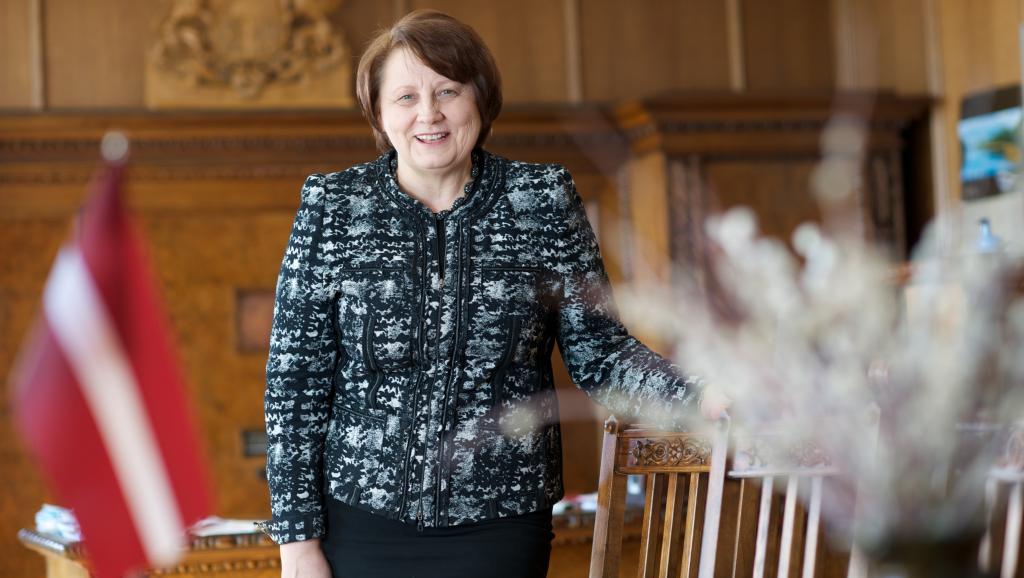 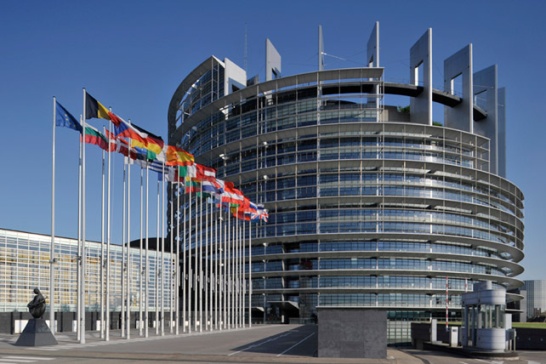 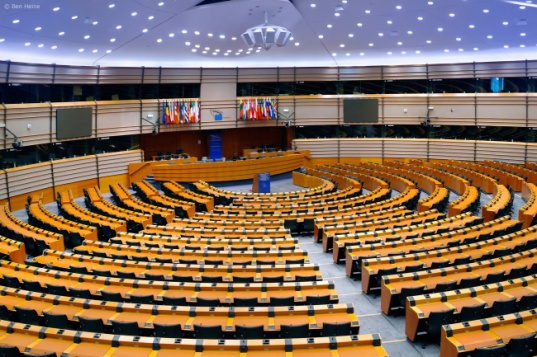 EU member country since: 1 May 2004
Seats in the European Parliament: 8
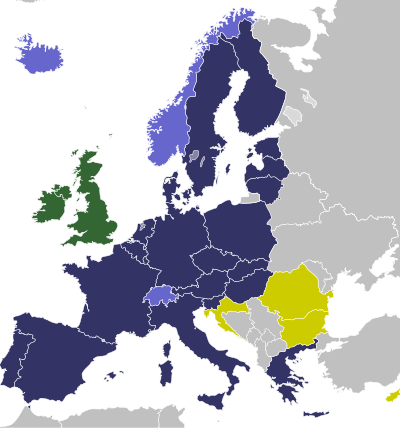 Schengen area member? Yes, Schengen Area member since 21 December 2007
Presidency of the Council: Latvia holds the revolving presidency of the Council of the EU for the first time in 2015
Hungary
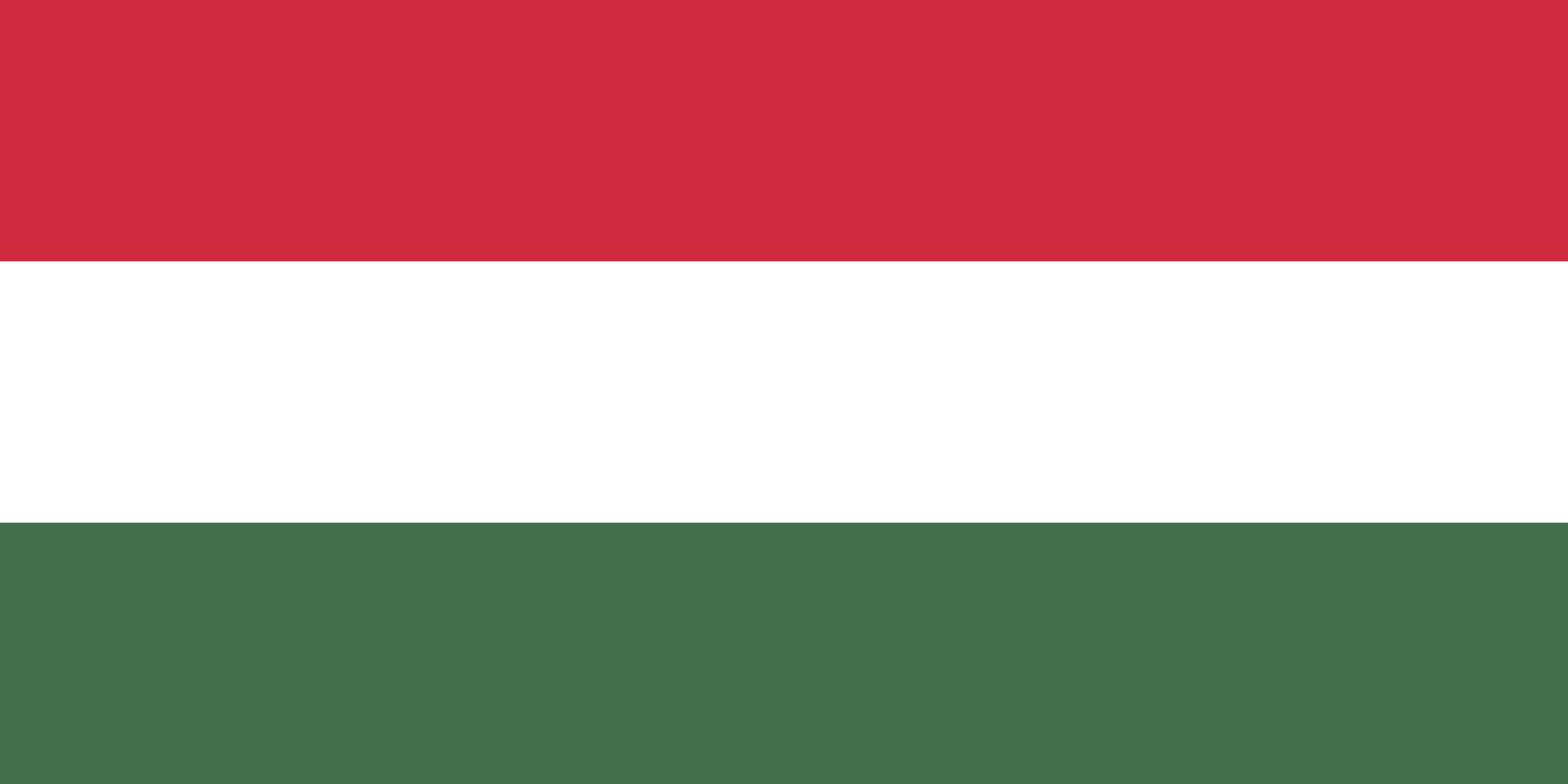 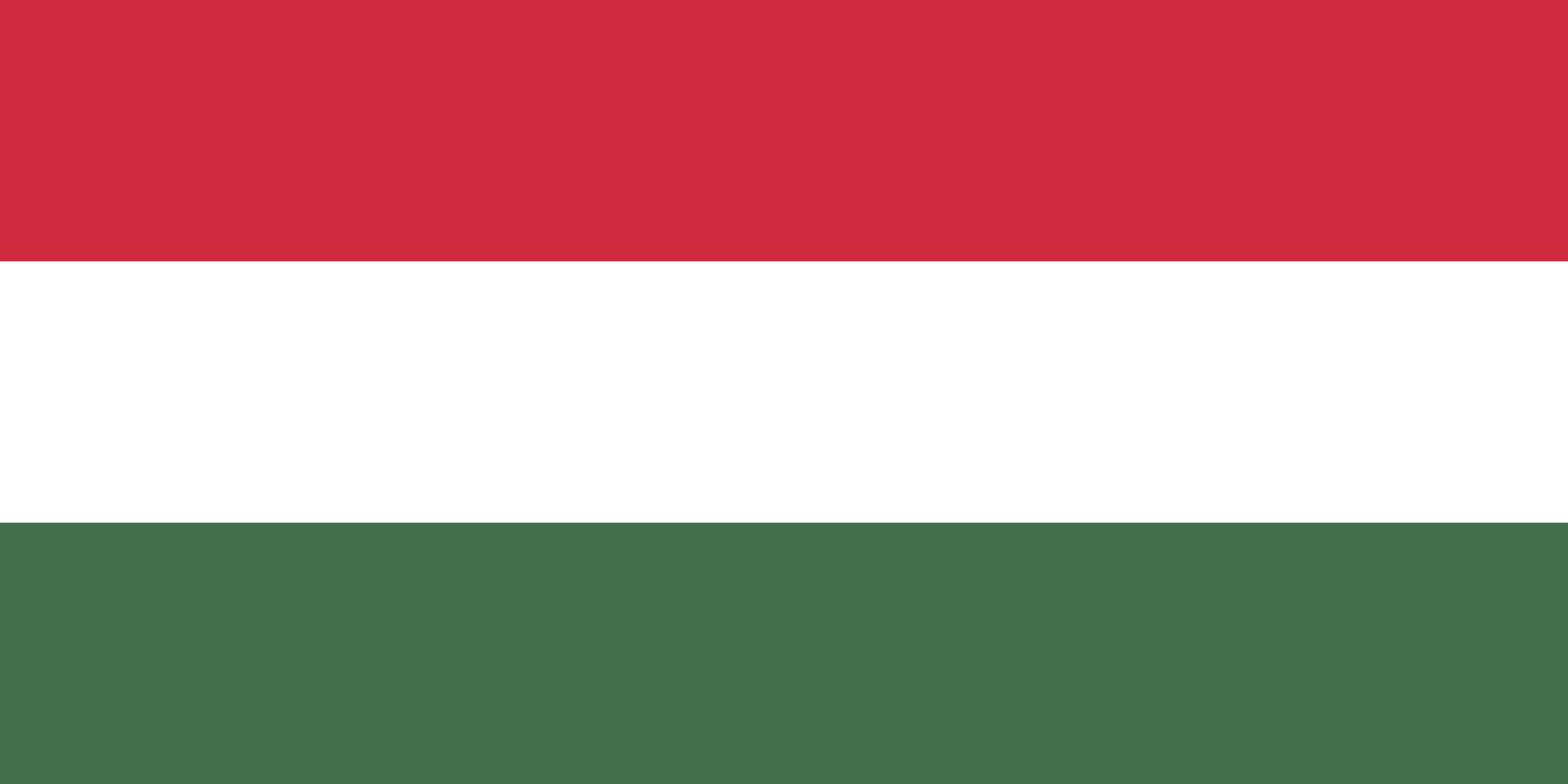 Geographical size: 93 023,7km2
Capital: Budapest
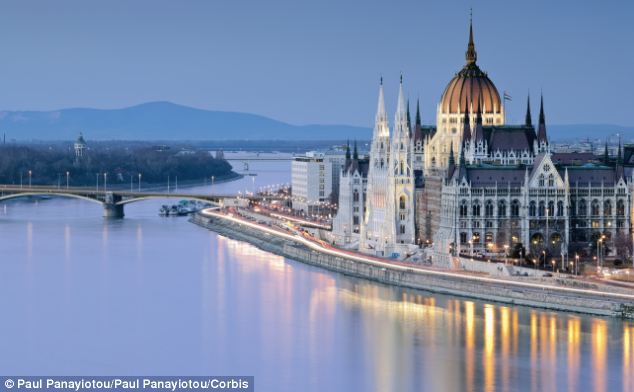 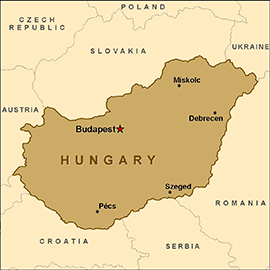 Currency: Hungarian Forint HUF
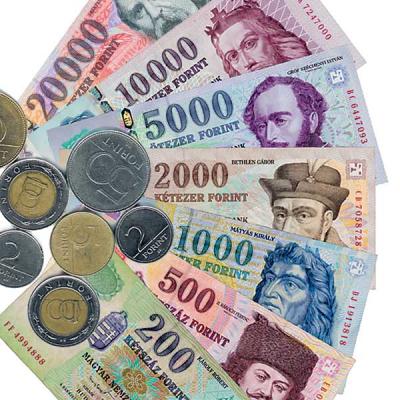 Population: 9 879 000
Population as % of total EU population: 1,9%
Official EU language: Hungarian
Political system: parliamentary republic
President : János Áder
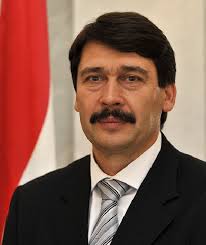 Prime minister: Viktor Orbán
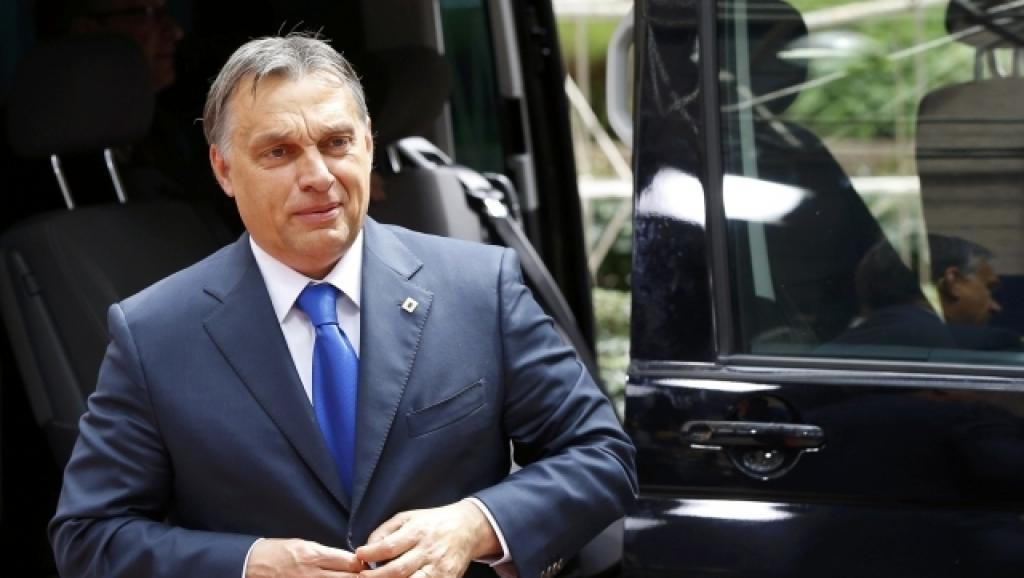 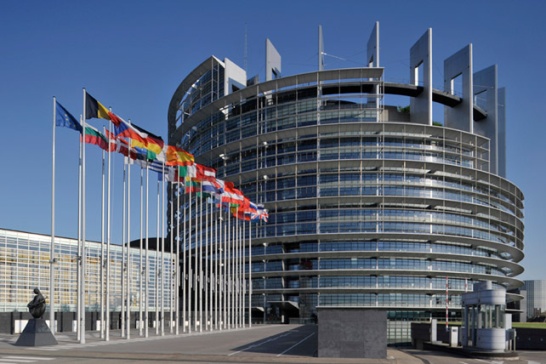 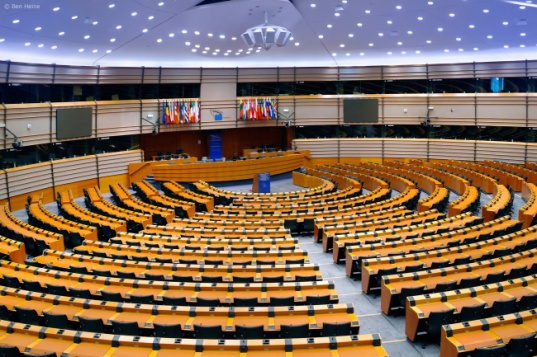 EU member country since: 1 May 2004
Seats in the European Parliament: 21
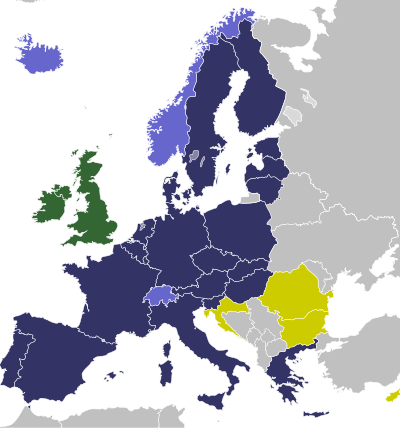 Schengen area member? Yes, Schengen Area member since 21 December 2007
Presidency of the Council: Hungary has held the revolving presidency of the Council of the EU once in 2011
Lithuania
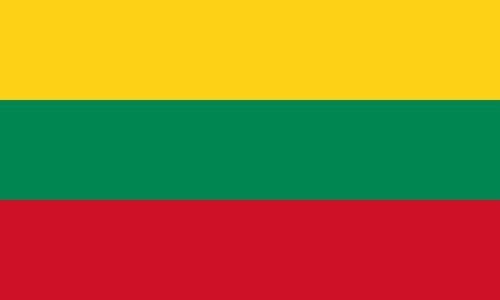 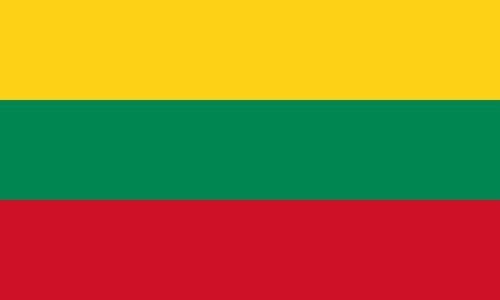 Geographical size: 65 300 km2
Capital: Lisbon
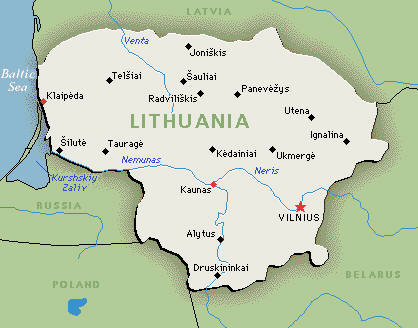 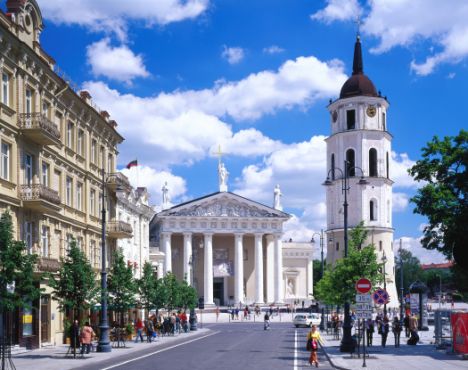 Currency: Member of the eurozone since 2015
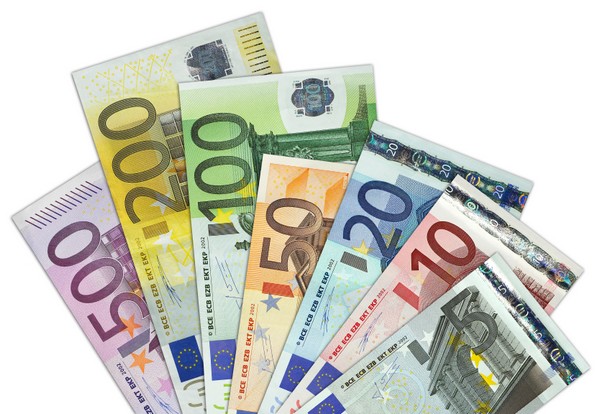 Population: 2 943 472
Population as % of total EU population: 0,6 %
Official EU language: Lithuanian
Political system: parliamentary republic
President: Dalia Grybausjaitè
Prime Minister: Algiradas Butkevičius
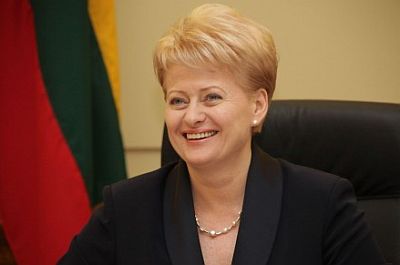 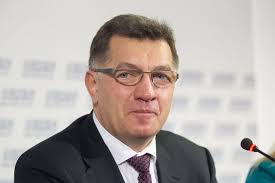 Assembly President:
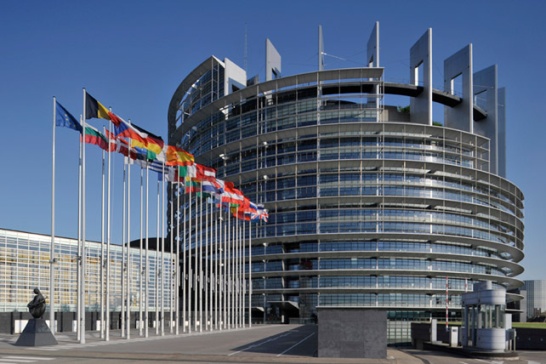 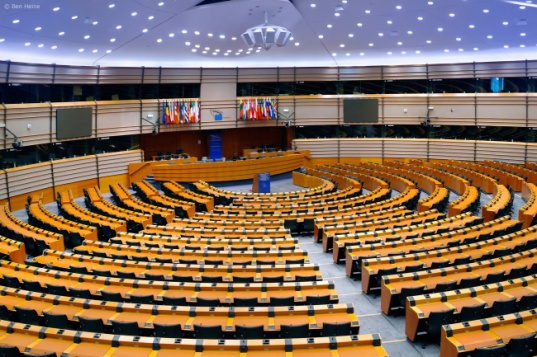 EU member country since: 1 May 2004
Seats in the European Parliament: 11
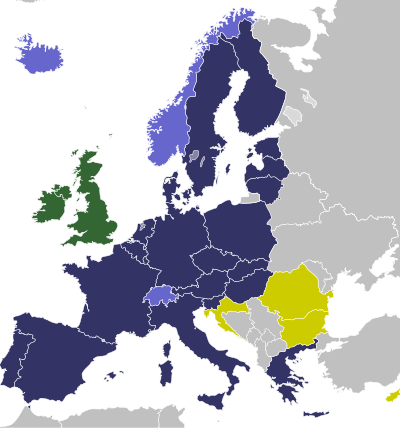 Schengen area member? Yes, Schengen Area member since 21 December 2007
Presidency of the Council: Lithuania has held the revolving presidency of the Council of the EU once in 2013.
Poland
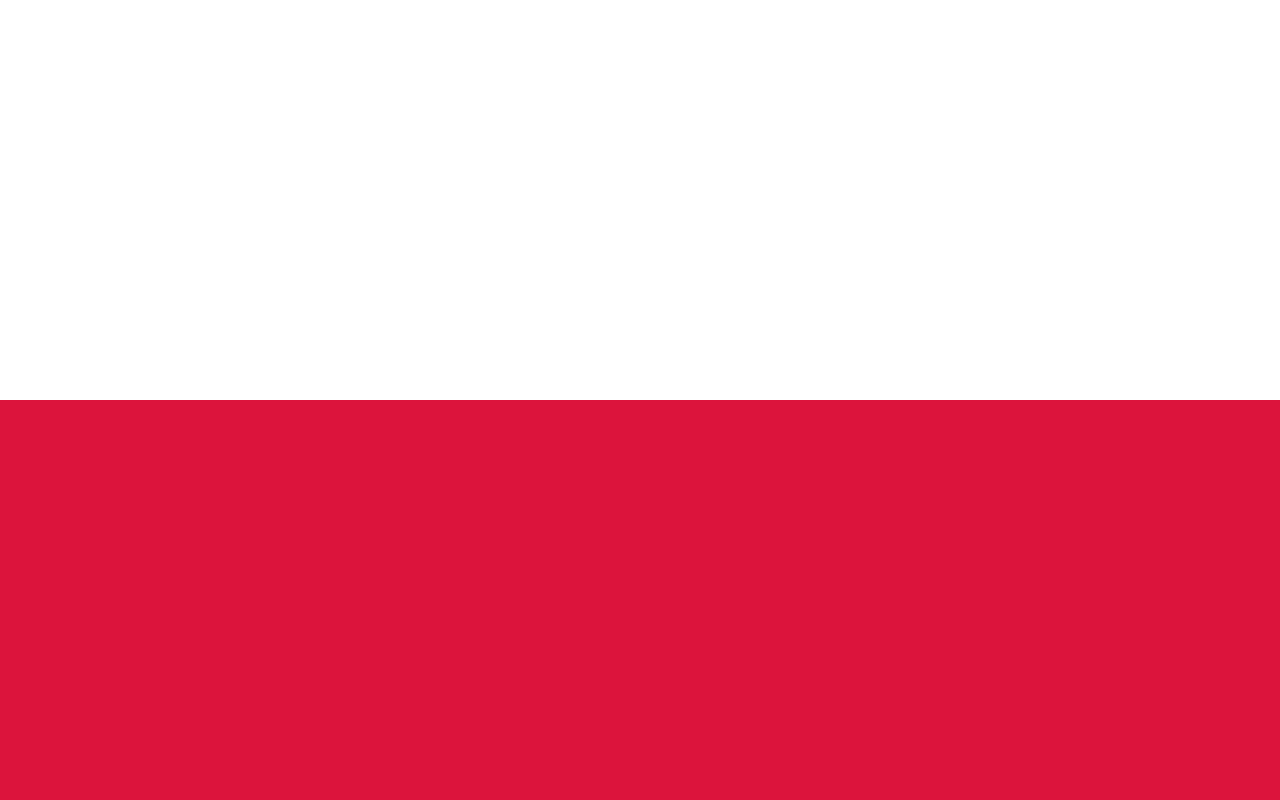 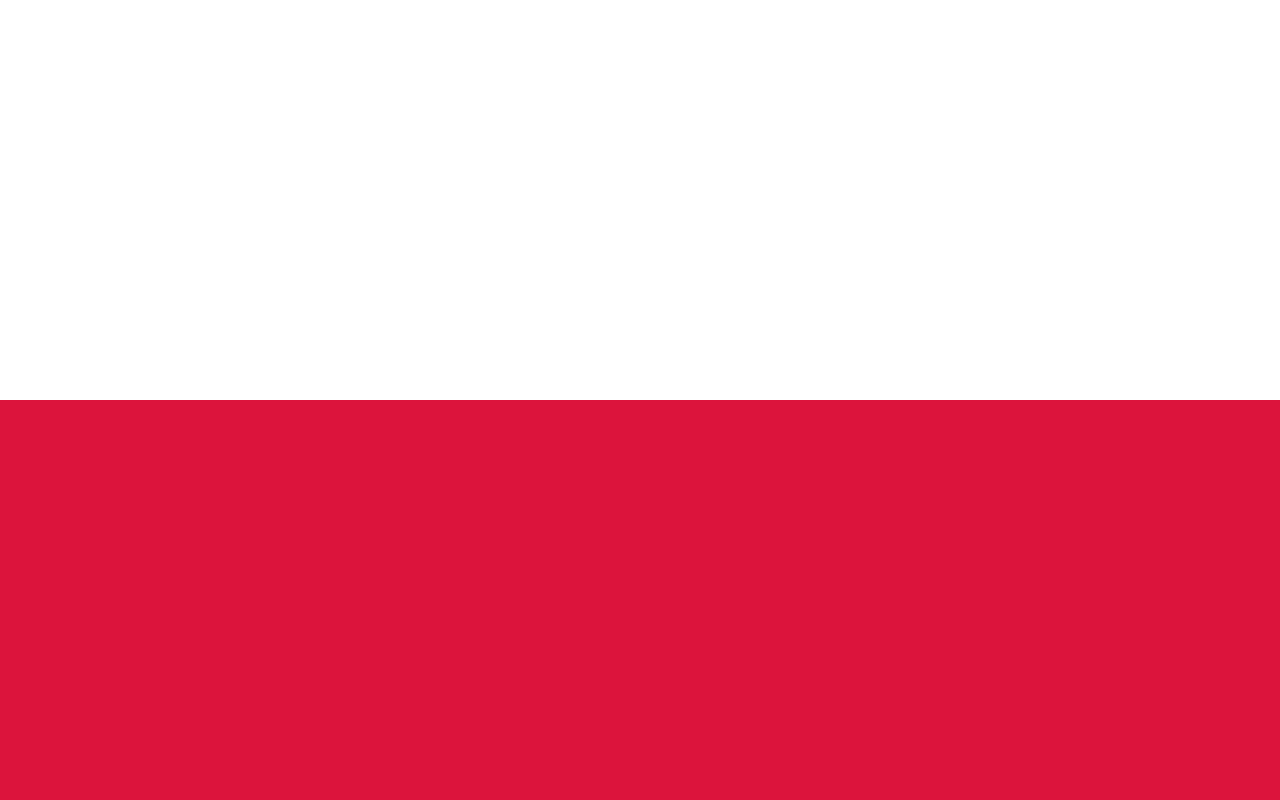 Geographical size:  312 679km2
Capital: Warsaw
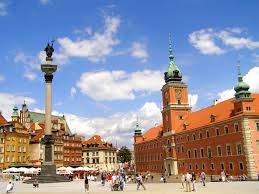 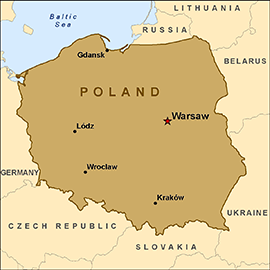 Currency: Eurozone member since 2015
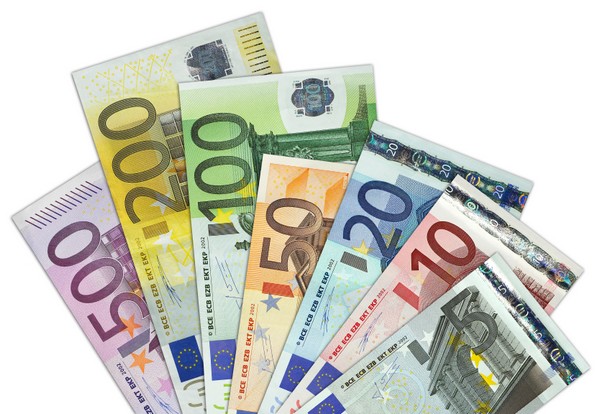 Population: 38 495 659
Population as % of total EU population: 7,6%
Official EU language: Polish Zloty PLN
Political system: Parliamentary republic
President: Bronislaw Komorowski
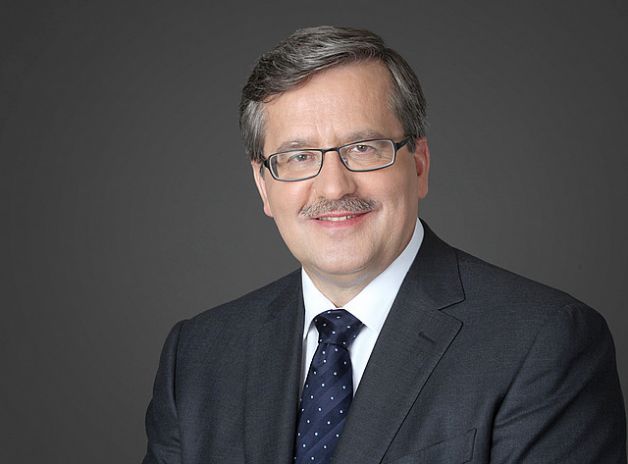 Prime Minister: Ewa Kopacz
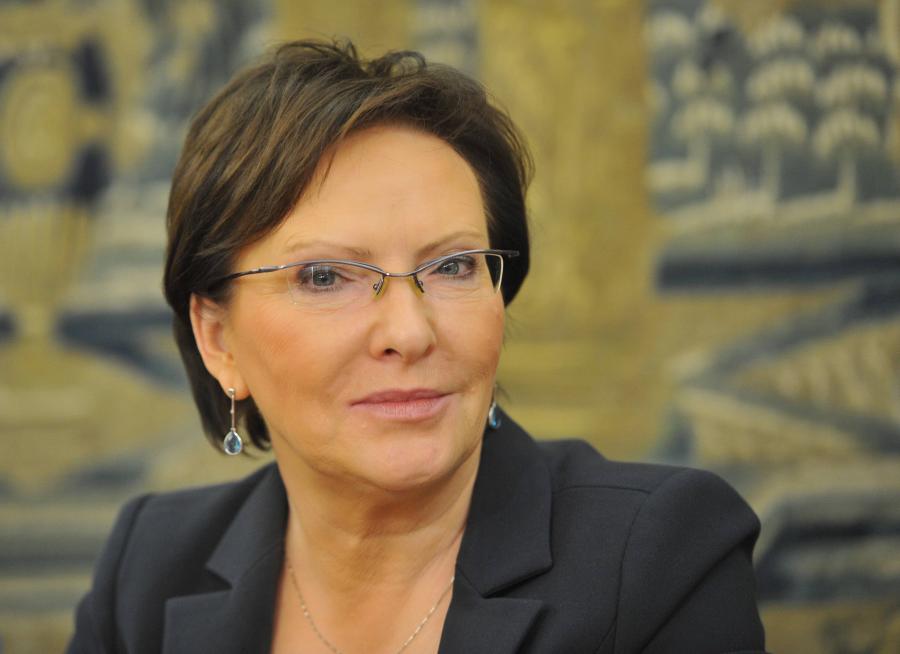 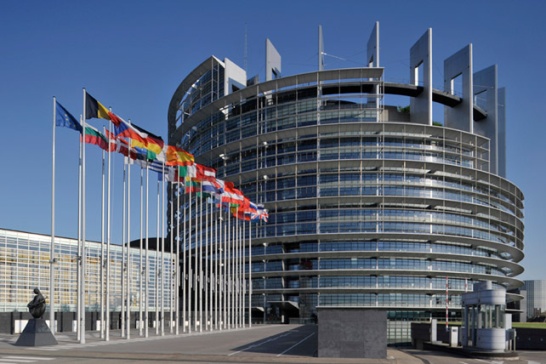 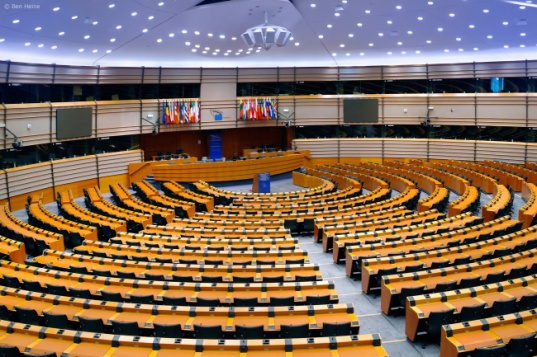 EU member country since: 1 May 2004
Seats in the European Parliament: 51
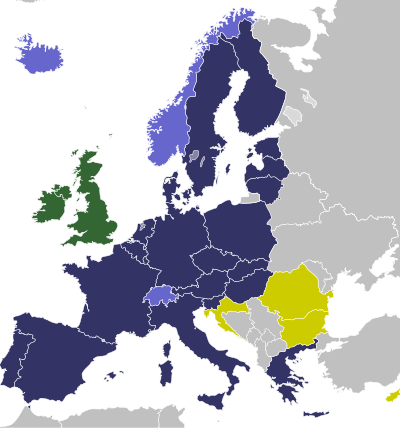 Schengen area member? Yes, Schengen Area member since 21 December 2007
Presidency of the Council: Poland has held the revolving presidency of the Council of the EU once in 2011
Czech Republic
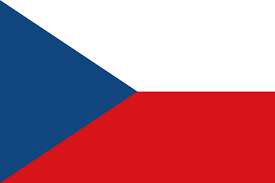 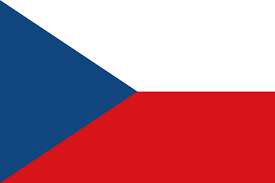 Geographical size: 78 866,2 km2
Capital: Prague
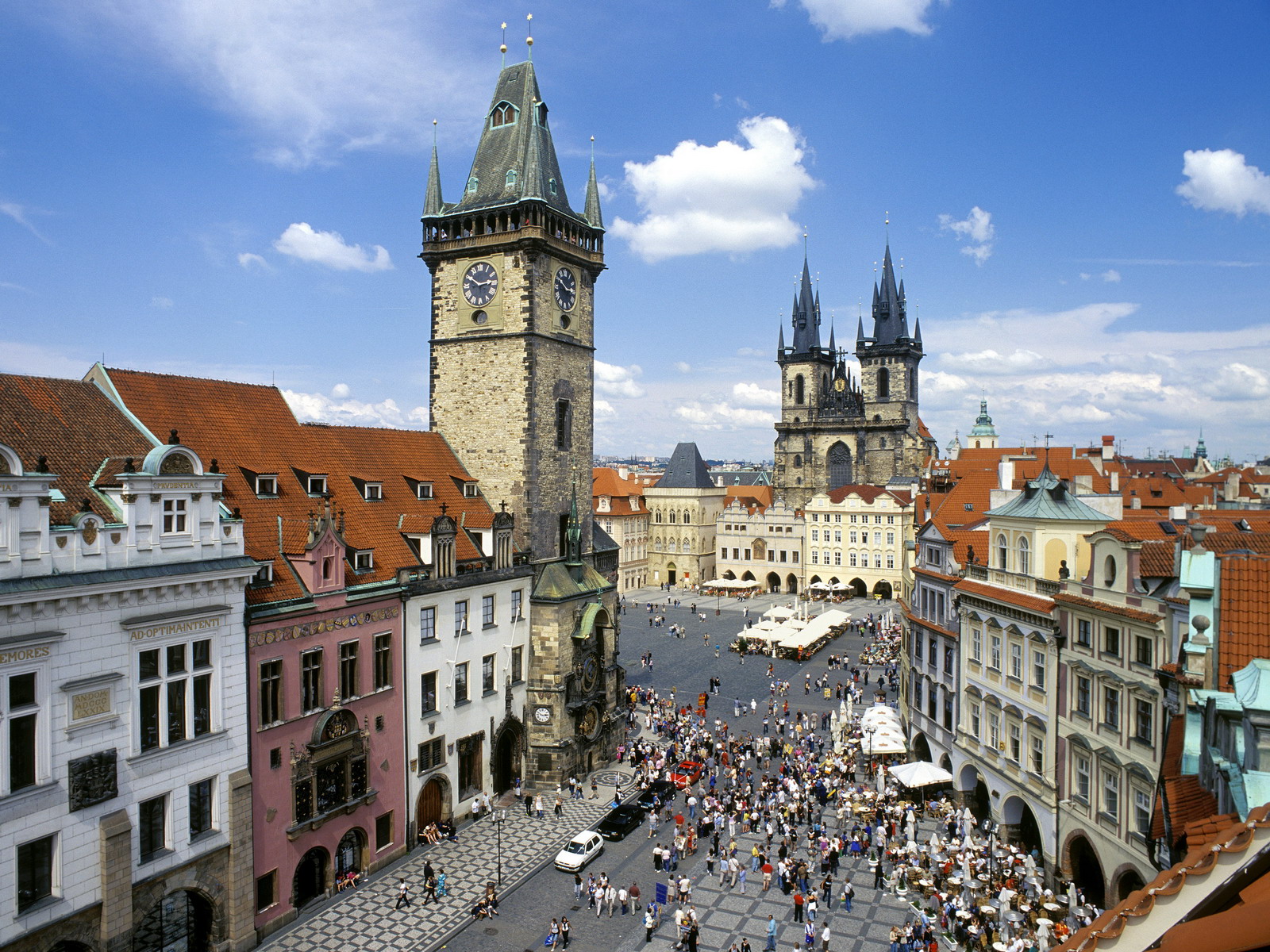 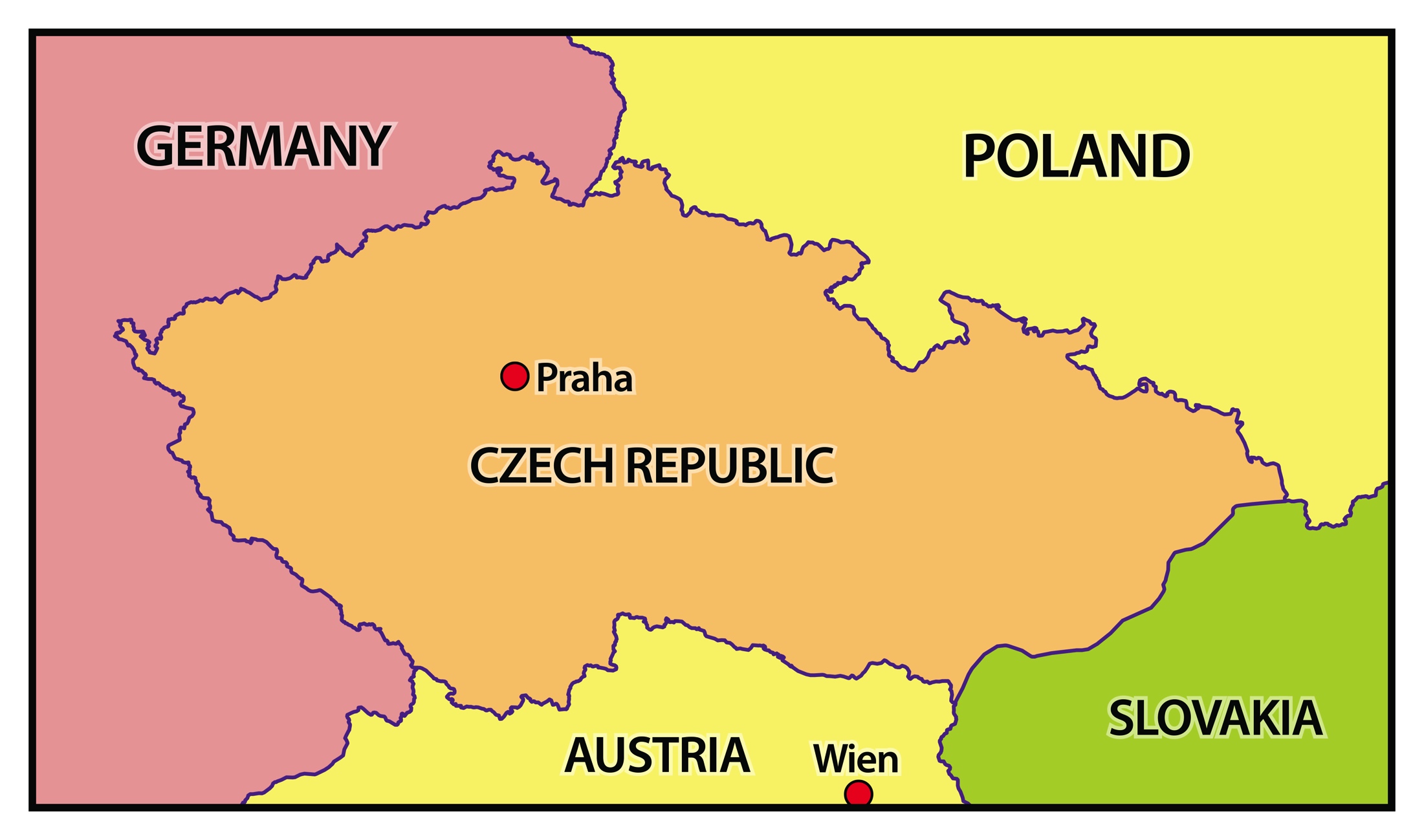 Currency:  Czech koruna (CZK)
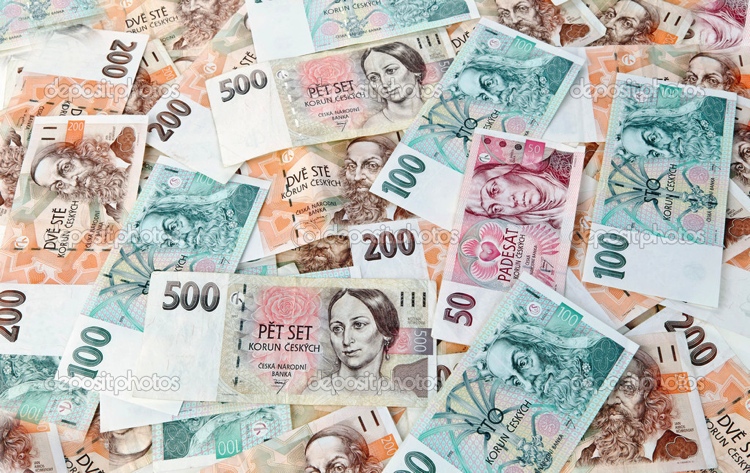 Population: 10 512 419
Population as % of total EU population: 2,1 %
Official EU language: Czech
Political system: paliamanetary republic
President: Milos Zeman
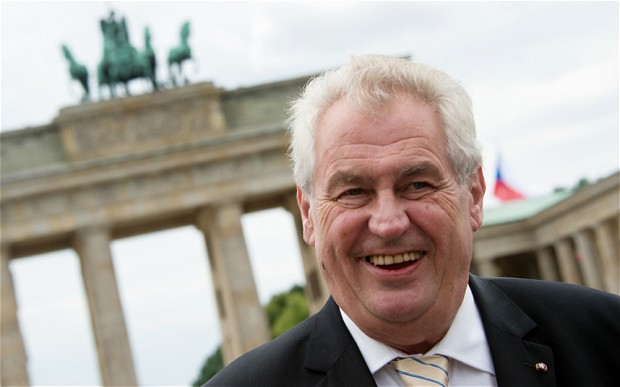 Prime Minister: Bohuslav Sobotka
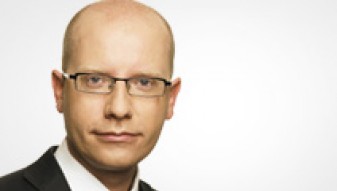 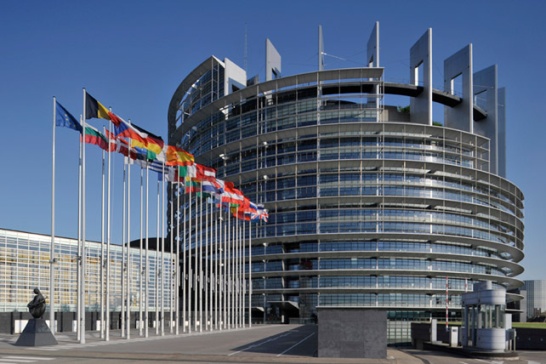 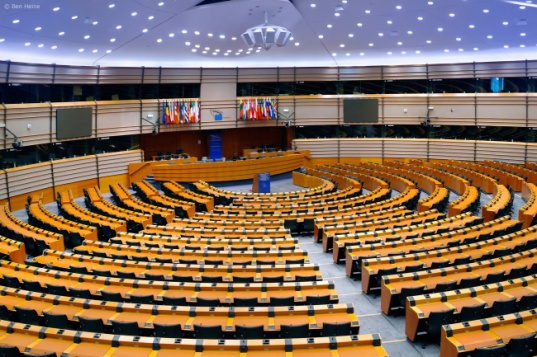 EU member country since: 1 May 2004
Seats in the European Parliament: 21
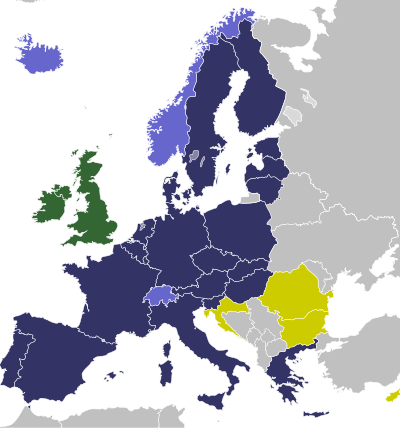 Schengen area member? Yes, Schengen Area member since 21 December 2007
Presidency of the Council: The Czech Republic has held the revolving presidency once in 2009
Romania
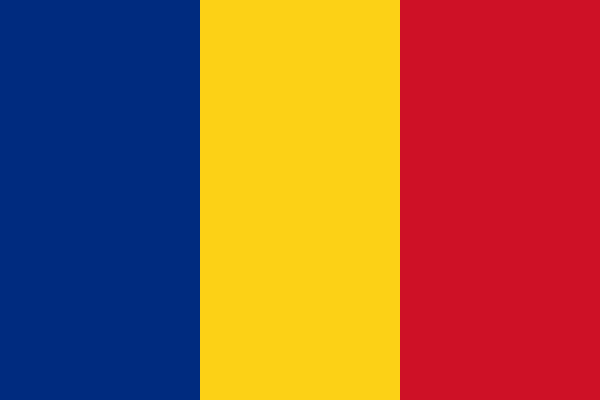 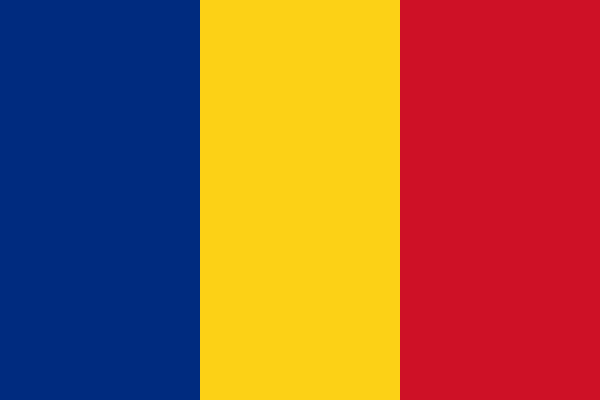 Geographical size: 238 390,7 km2
Capital: Bucharest
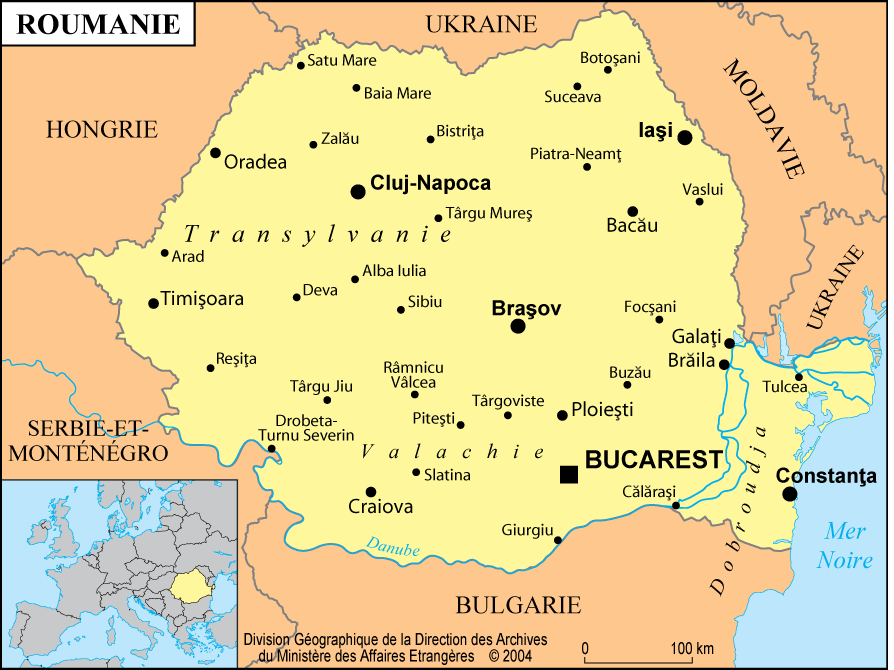 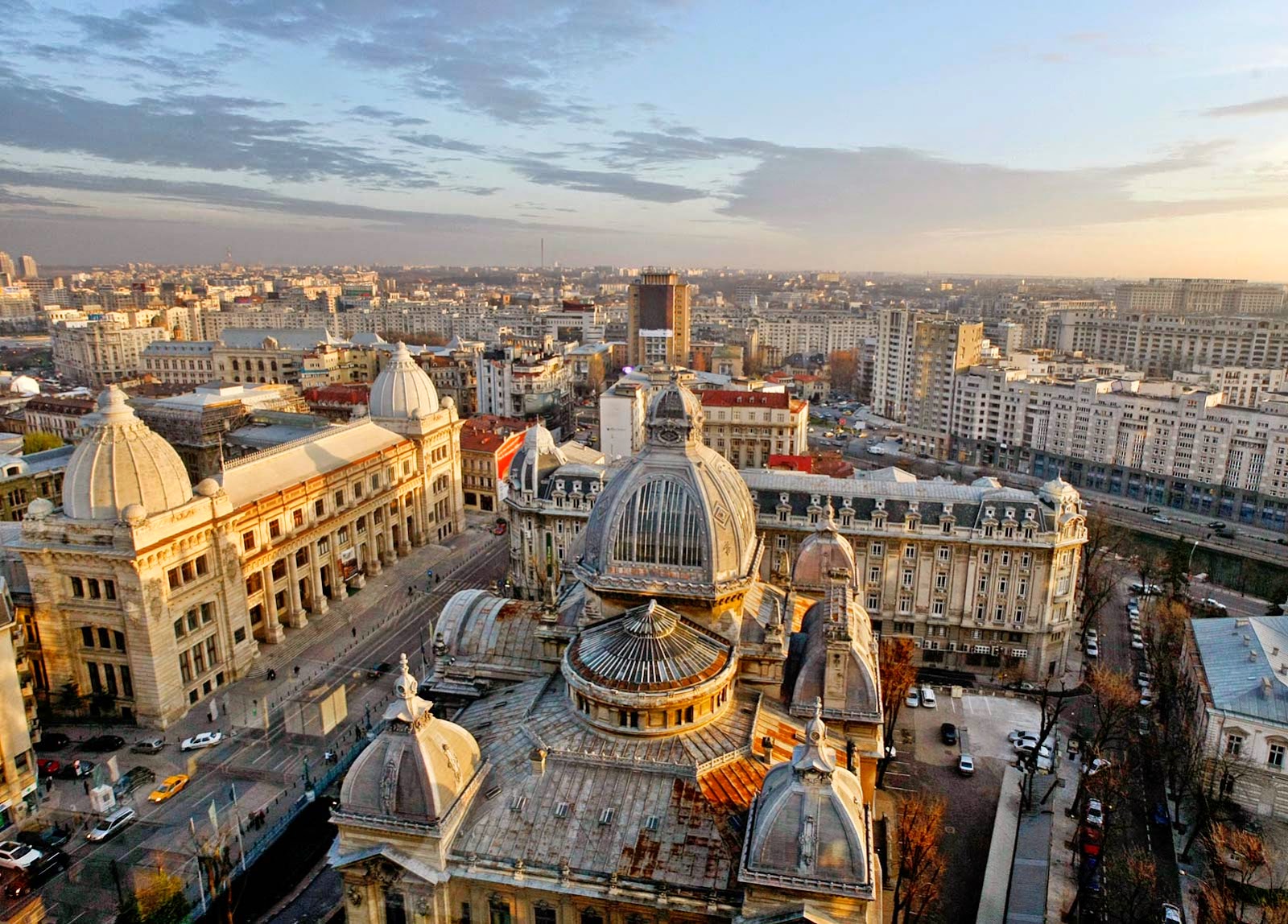 Currency: Romanian Leu RON
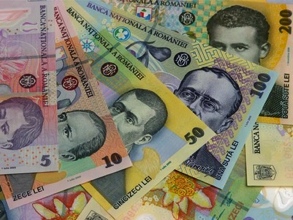 Population: 19 942 642
Population as % of total EU population: 32 %
Official EU language: Romanian
Political system: semi-presidential republic
President: Klaus Iohannis
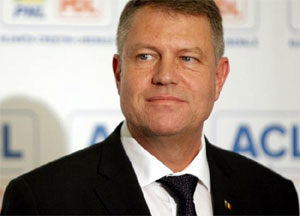 Prime Minister: Victor Ponta
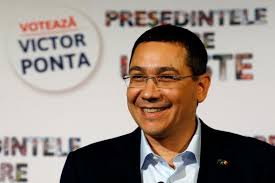 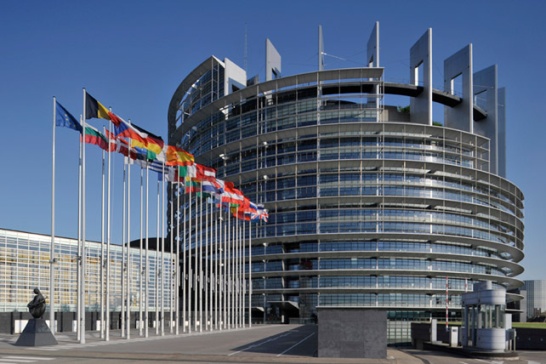 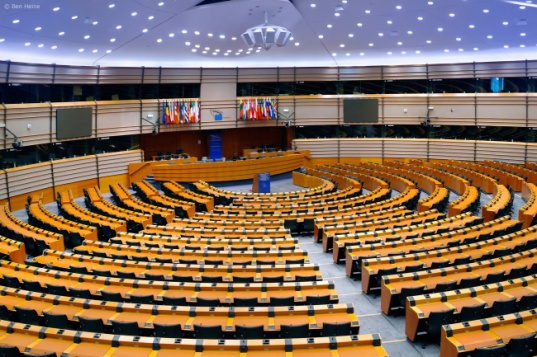 EU member country since: 1 January 2007
Seats in the European Parliament: 32
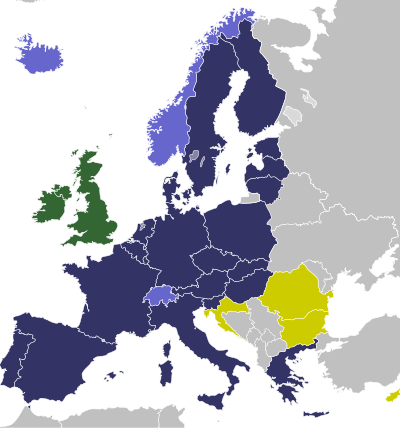 Schengen area member? No, Romania is not a member of the Schengen Area.
Presidency of the Council: Romania will hold the revolving presidency of the Council of the EU for the first time in 2019
Slovenia
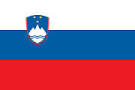 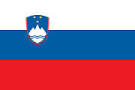 Geographical size: 20 273 km2
Capital: Ljubljana
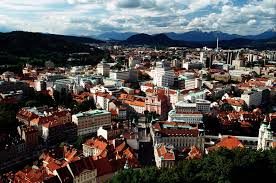 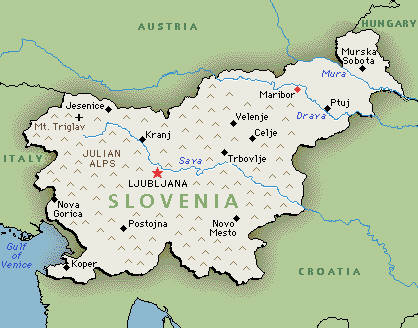 Currency: Eurozone member since 1 January 2007
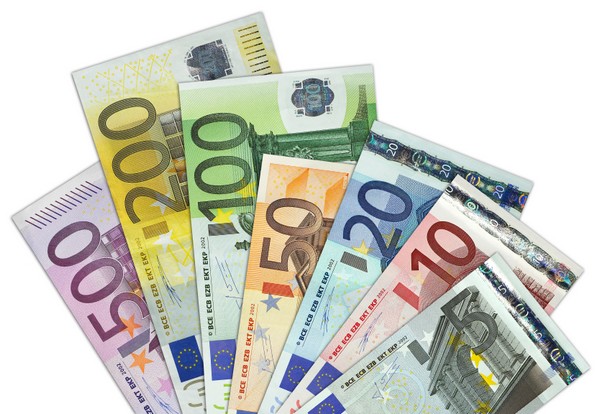 Population: 2 061 085
Population as % of total EU population: 0,4%
Official EU language : Slovenian
Political system: semi-presidential republic
President: Borut Pahor
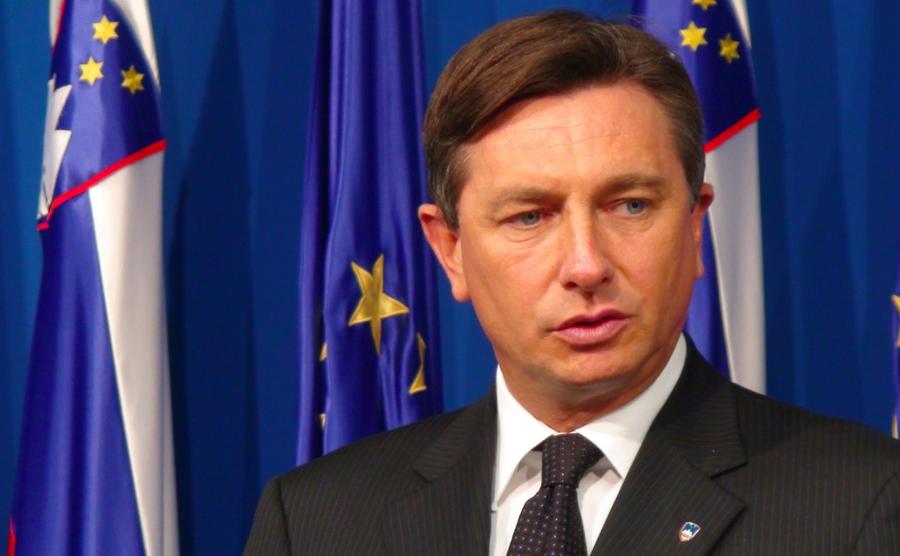 Prime Minister: Miro Cerar
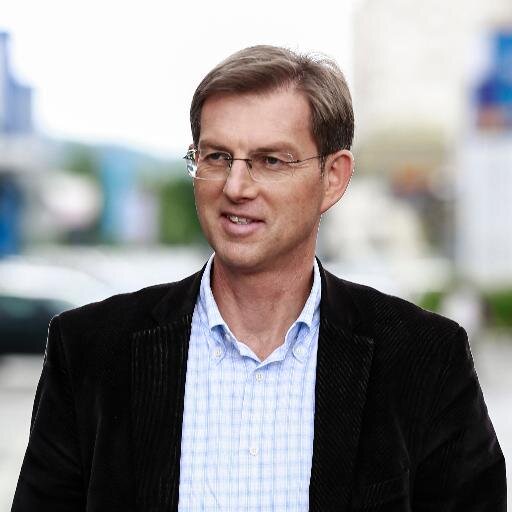 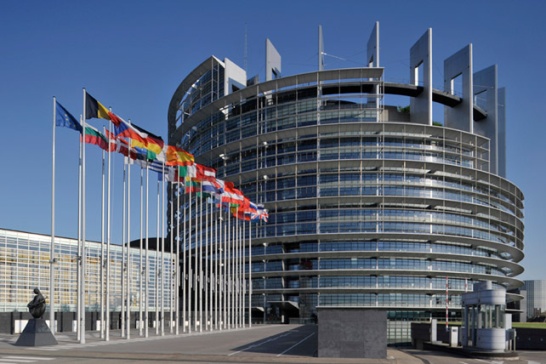 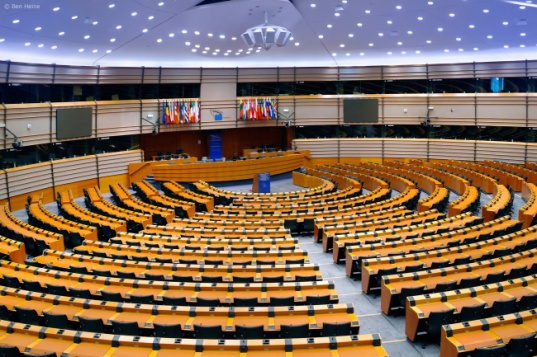 EU member country since: 1 May 2004
Seats in the European Parliament: 8
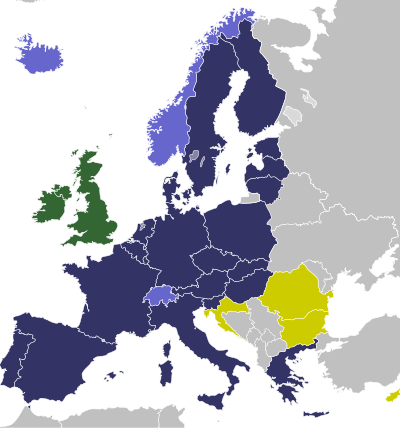 Schengen area member? Yes, Schengen Area member since 21 December 2007
Presidency of the Council: Slovenia has held the revolving presidency of the Council of the EU once in 2008.
Slovakia
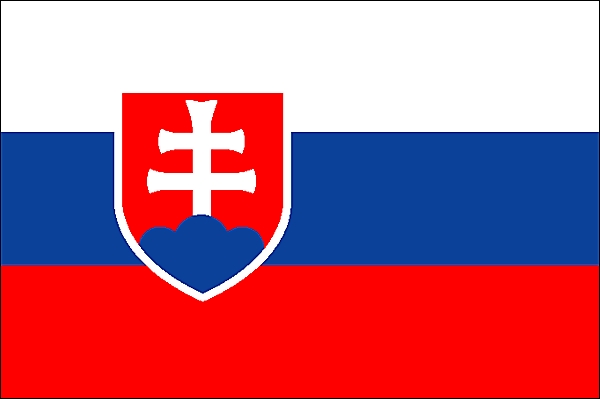 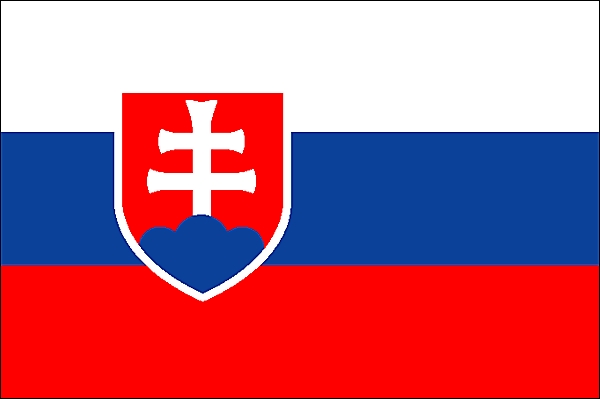 Geographical size: 49 036km2
Capital: Bratislava
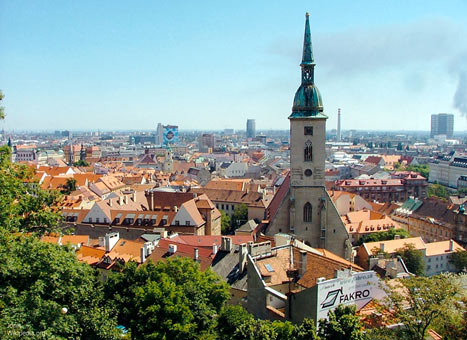 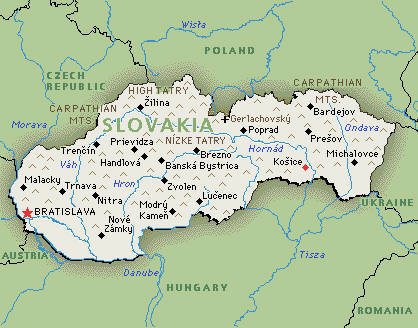 Currency: Eurozone member since 1 January 2009
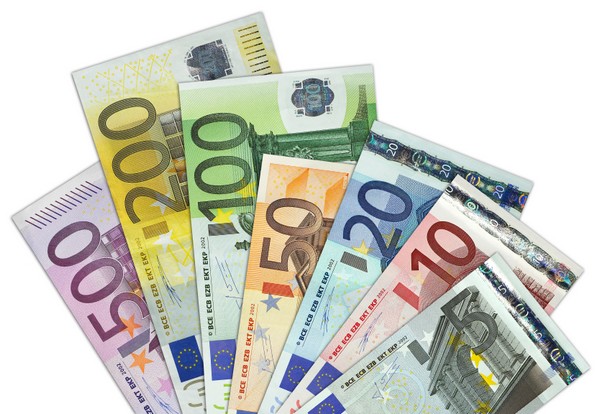 Population: 5 415 949
Population as % of total EU population: 1,1 %
Official EU language: Slovak
Political system: parliamentary republic
President: Andrej Kiska
Prime Minister: Robert Fico
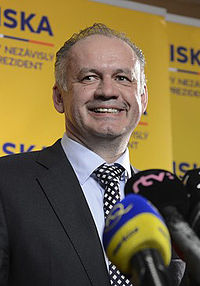 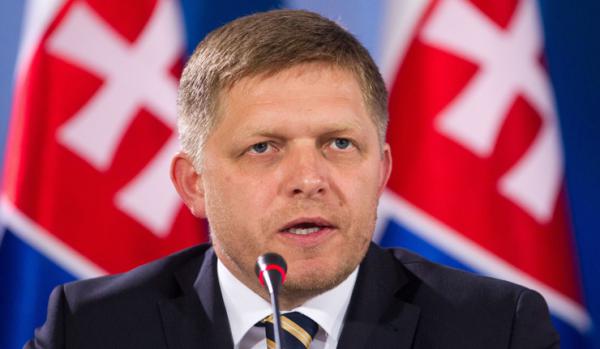 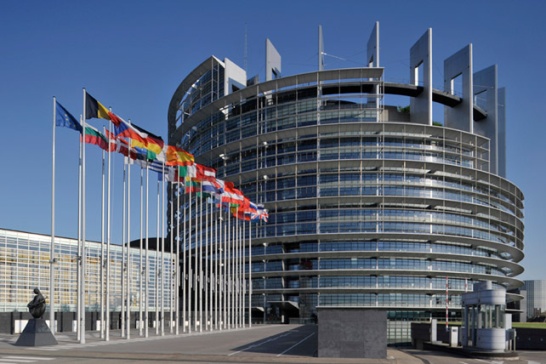 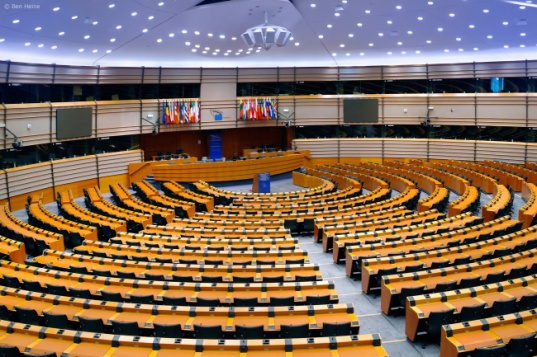 EU member country since: 1 May 2004
Seats in the European Parliament: 13
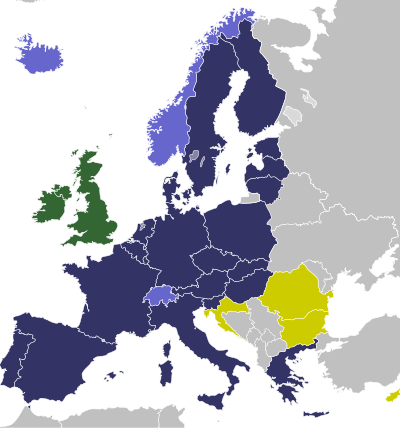 Schengen area member? Yes, Schengen Area member since 21 December 2007
Presidency of the Council: Slovakia will holds the revolving presidency of the Council of the EU for the first time in 2016